Nexenta systems Inc.
Bucharest
3 October 2013
Johan van den Boogaart
Partner Account Manager CEE
[Speaker Notes: Thank you for the introduction.  I’m Evan – happy to meet you all.]
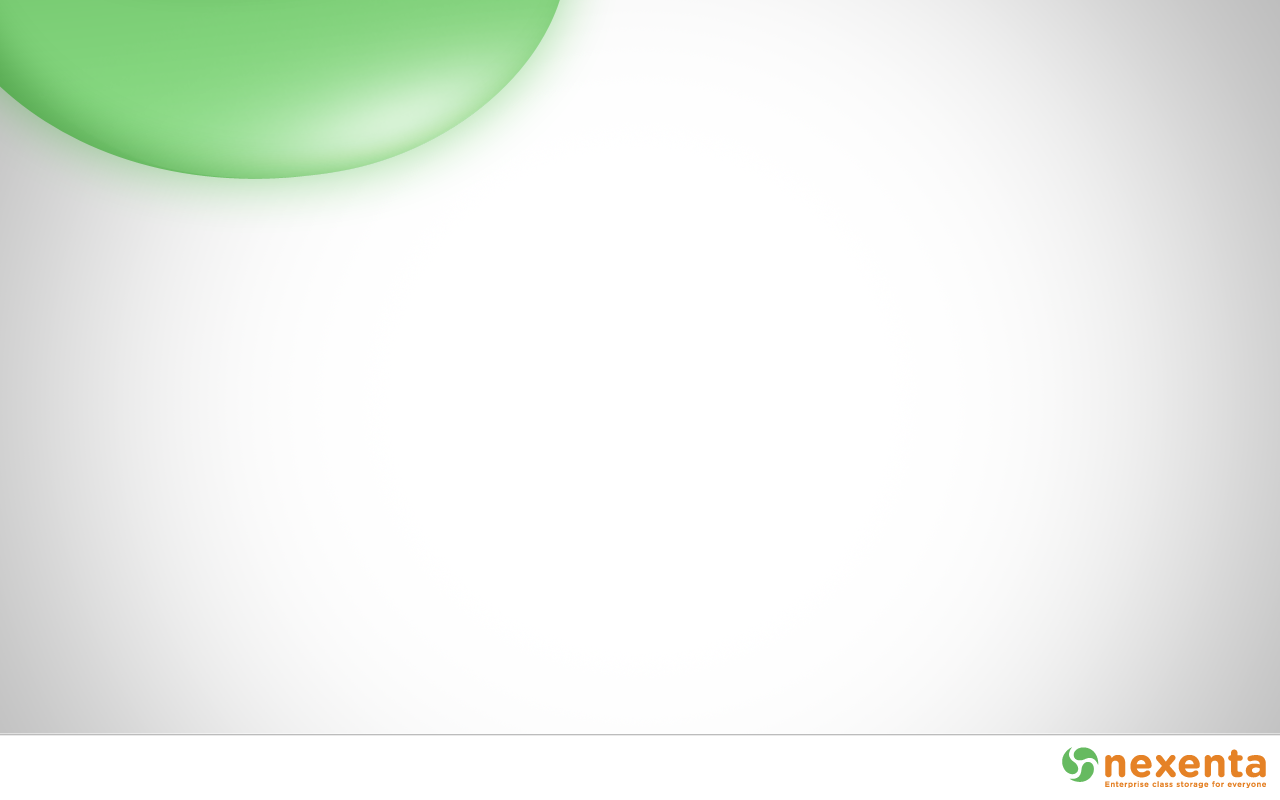 Agenda
Online Campaigns
About Nexenta
Storage requirements of today
Maguay storage solutions
Nexenta Positioning
Company profile
HQ in silicon valley, founded 2005
Global team – 245 people
Offices in US, UK, Korea, Russia, India, Netherlands, China
EMEA HQ in Amsterdam
Over 650PB+ of storage deployed
5.000+ customers
Primary focus
Cloud deployments
Virtual infrastructures
475% growth in 2012 / $400M
Software only; physical and virtual
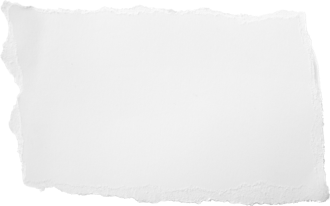 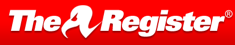 “Nexenta is the fastest growing storage start-up ever”

March 2011
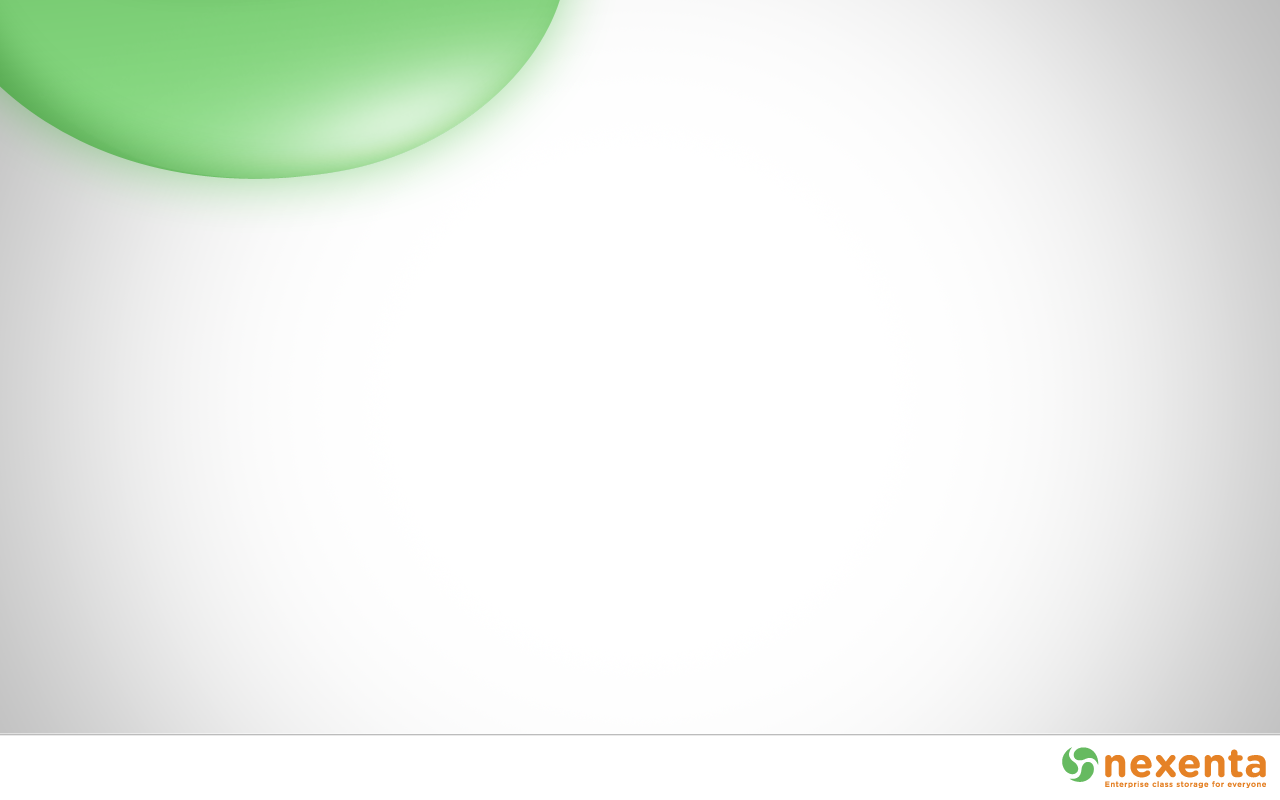 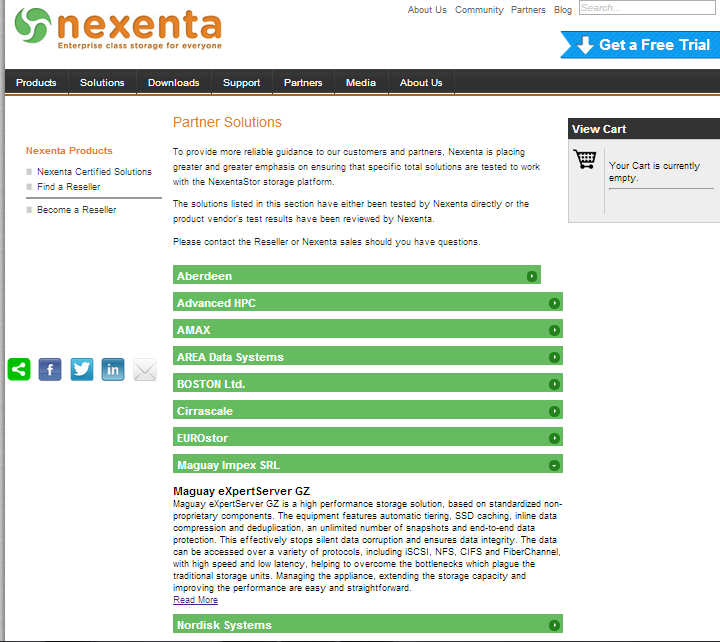 Disruptive approach to the market
Storage is 42% of enterprise IT spending
56% of enterprise software is open source
For storage this amounts to only 1 - 2%
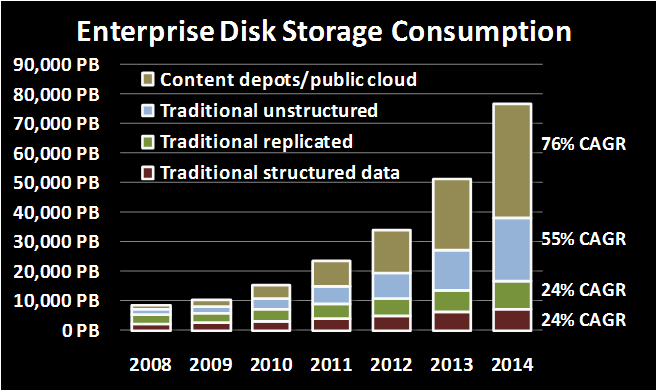 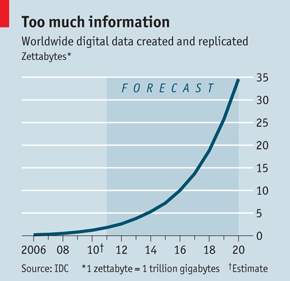 Software only
Leverage open and proven technology
Just like the other 56%
Open partnerships with vendors
Intel, STEC, LSI, DELL, SuperMicro among others
End user benefits from commodity hardware
CPU: number of cores, Hz and hardware virtualization
High density DIMM
SSD technology (SLC and MLC FLASH even DRAM)
Faster adoption of software standards
NFS4, pNFS, NFS refer, etc
Value add of Nexenta
Support, drivers, features, bug fixes, integration and design
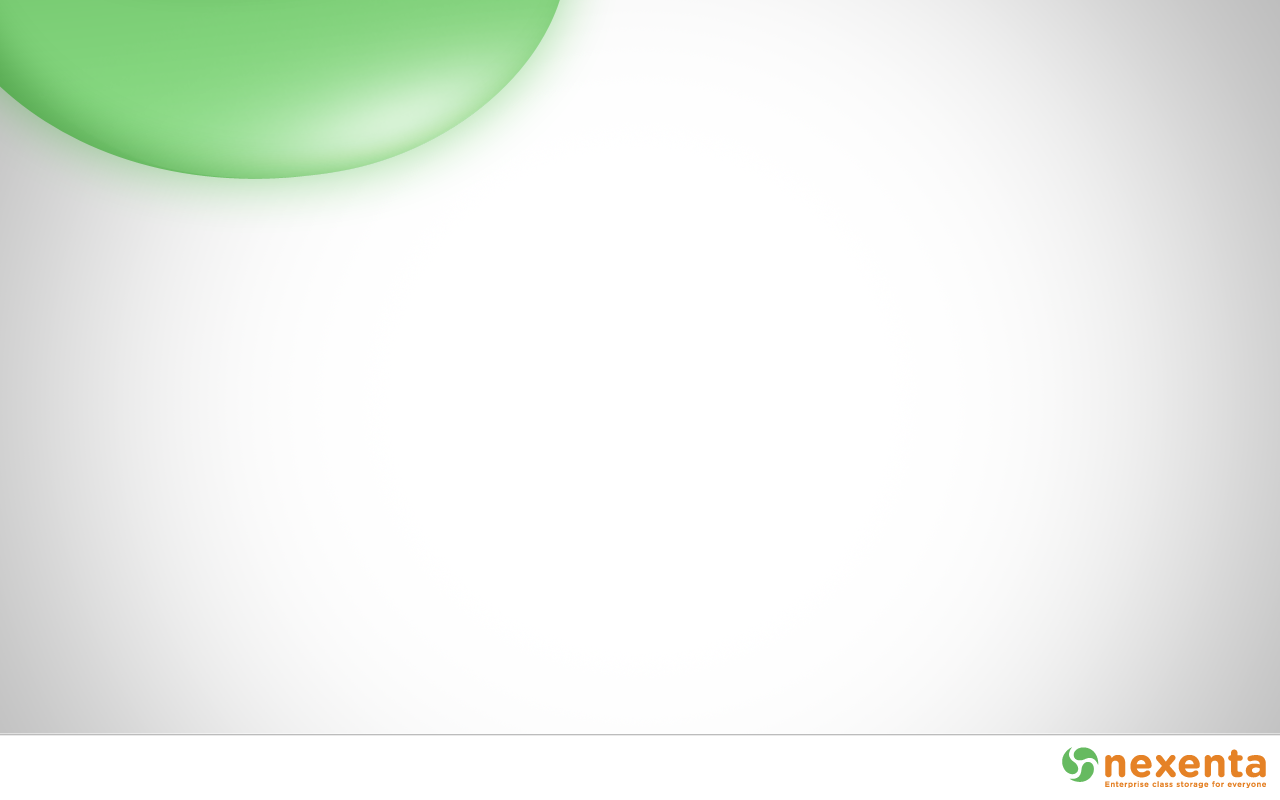 NexentaStor
21st century DataCenter:
NexentaVSA for View
NexentaCloud*, etc.
ZFS over multiple storage nodes:     Scaling-out und HPC                                       + VDI + Cloud Storage + Global Namespace
NexentaStor Plugins
+ Community (@ nexentastor.org) + Commercial (HA + namespace + cloud archive + DR + backup + VM management)
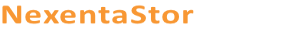 Hardware independant
NAS (NFS/ CIFS)
SAN (iSCSI/ FC)
Extended Analytics
Namespace Clustering
Enterprise Edition
+ Search + Synch Replication
+ Ease of use + Remote management
IllumOS.org:
 Years of Enterprise Deployments
 >1 million downloads
 ZFS Replication Improvements
 ZFS Snapshot Management
Debian-based
#1 Community + Packaging
IllumOS kernel
Multi-core + Clustering
ZFS: File system
Universal, Unlimited RAID
Hybrid storage w/native SSD
Cloud Level Performance
Self-healing, 128bit
ZFS
7
OpenSolaris - illumos
OpenSolaris project closed by Oracle in 2010
illumos: Fork of OpenSolaris
Important developers of illumos
Garret D`Amore,  Bill Moore, Bryan Cantrill, Brendan Gregg, Adam Leventhal, …..)
Contributors: Nexenta, Joyent, Delphix, Areca, LSI, ReliantSecurity, Intel, EveryCity
NexentaStor v.4.0  illumos
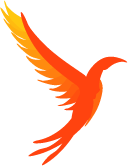 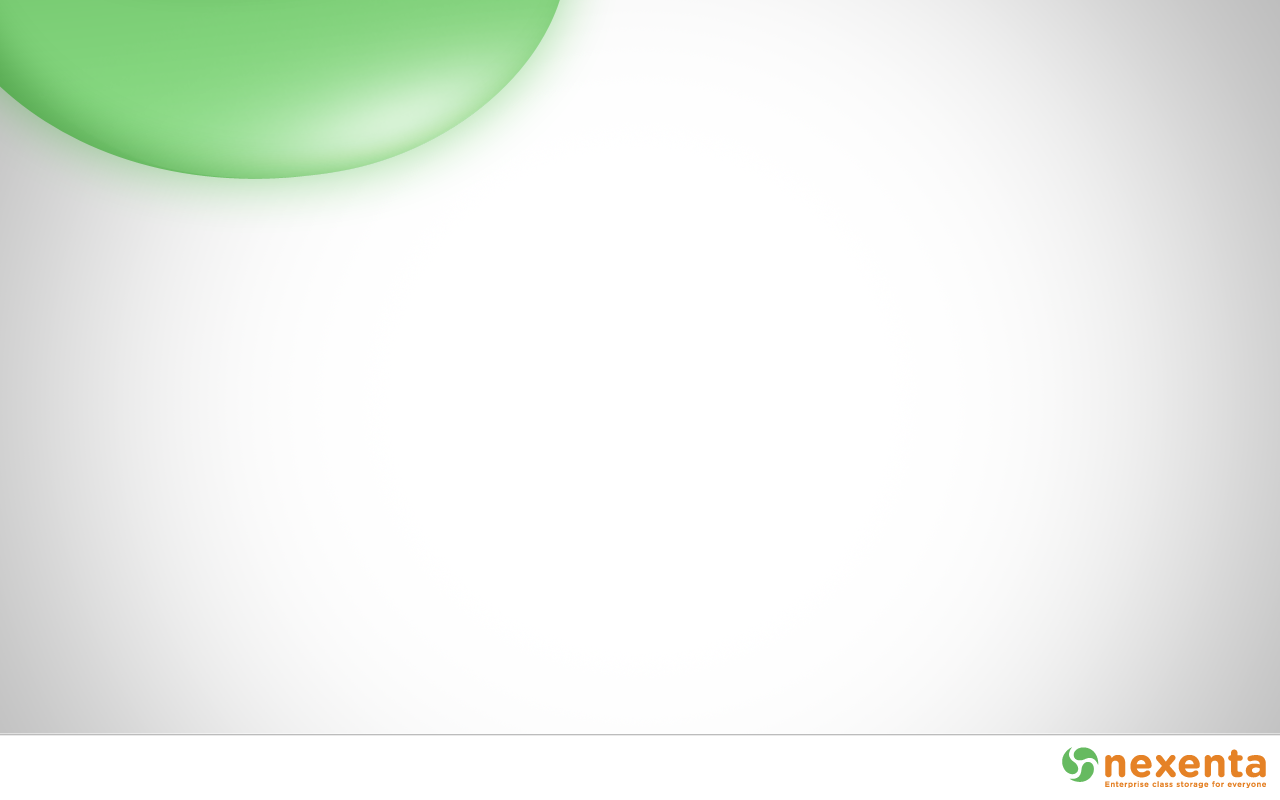 More and always available
Need of storage explodes
Storage has to be expanded easily

Data have to be stored longer
Data should be stored secure
Data should be recovered fast

Data should be availabe any time
Data should be available everywhere
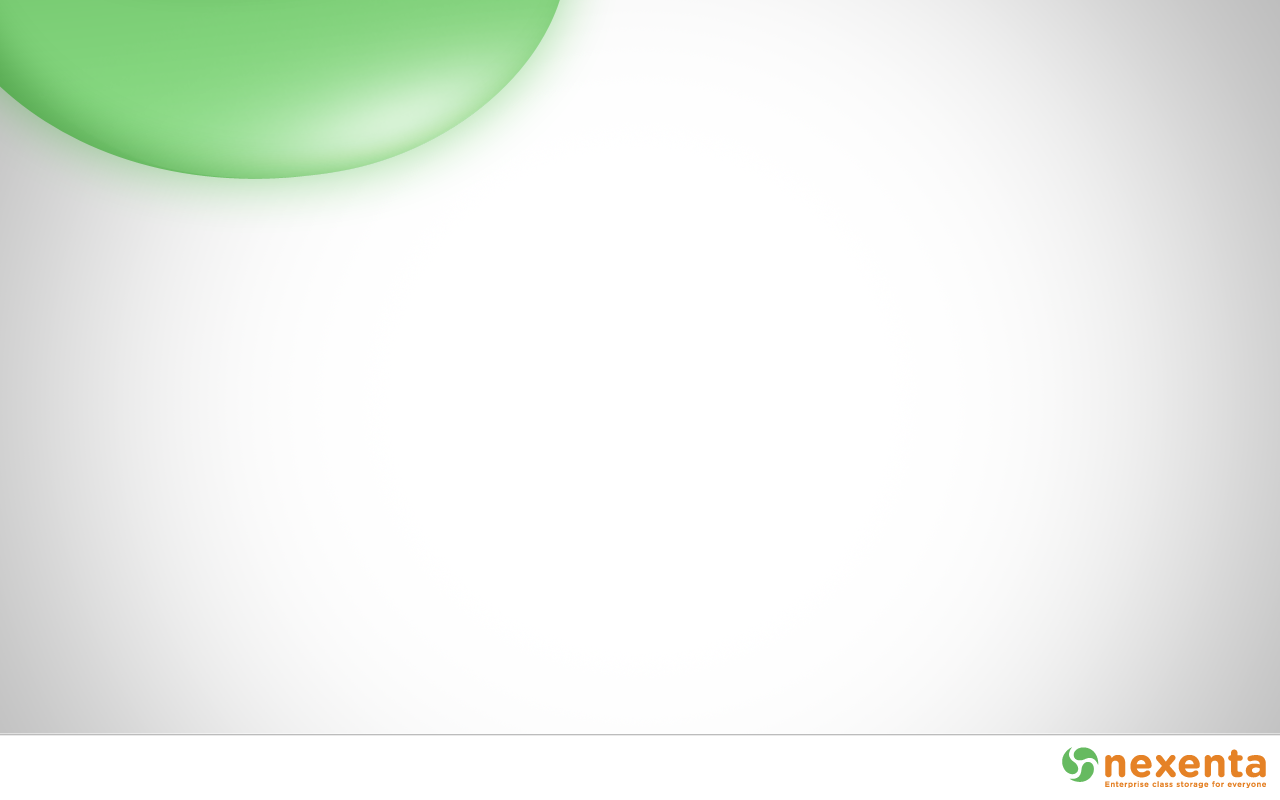 Storage requirements of today
100% Data security
Performance
100% Availability
Unlimited flexibility
Minimal cost
100% data security
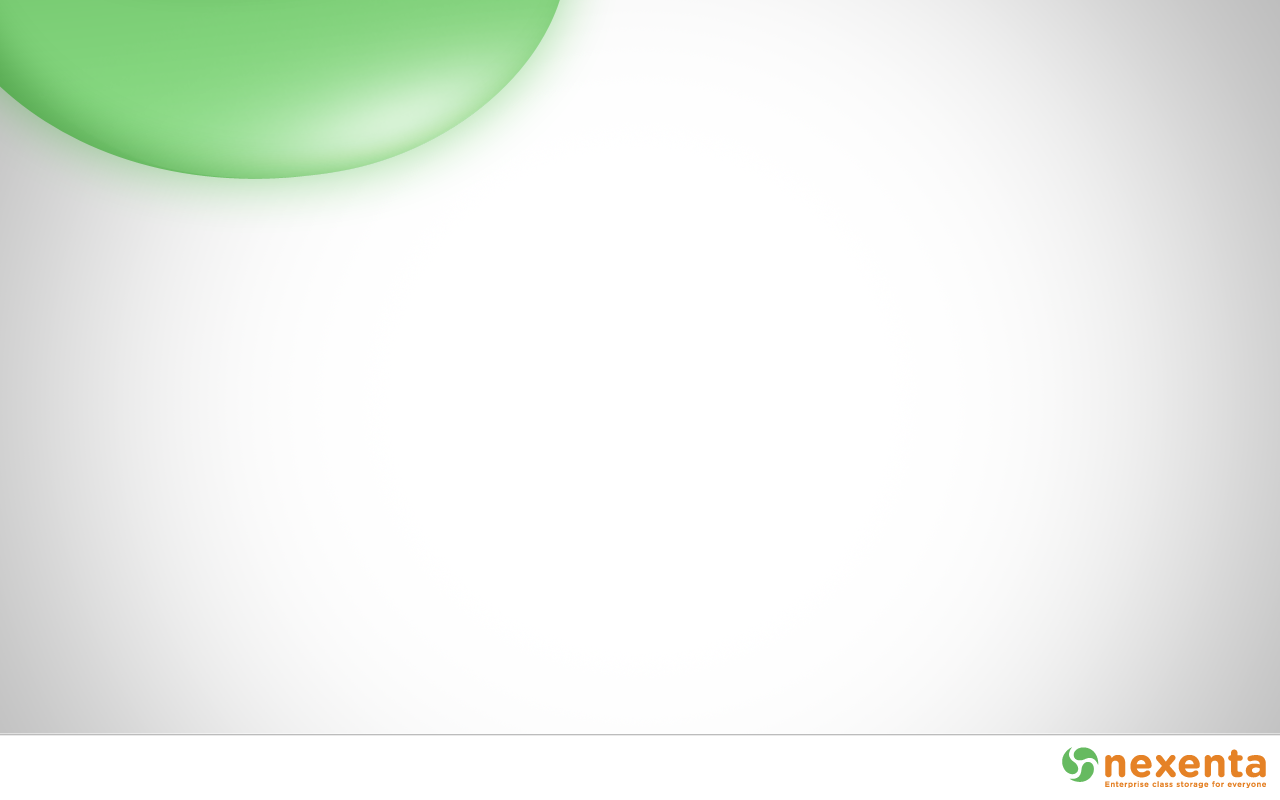 CERN Study
Disk errors: CERN wrote a special 2 GB file to more than 3,000 nodes every 2 hours and read it back checking for errors for 5 weeks.  500 errors on 100 nodes. 
RAID errors: CERN ran the verify command on 492 RAID systems each week for 4 weeks. The disks are spec’d at a Bit Error Rate of 10^14 read/written  in reading/writing 2.4 PB of data there were some 300 errors.
Memory errors: Good news: only 3 double-bit errors in 3 months on 1300 nodes. Bad news: according to the spec there shouldn’t have been any. Only double bit errors can’t be corrected.
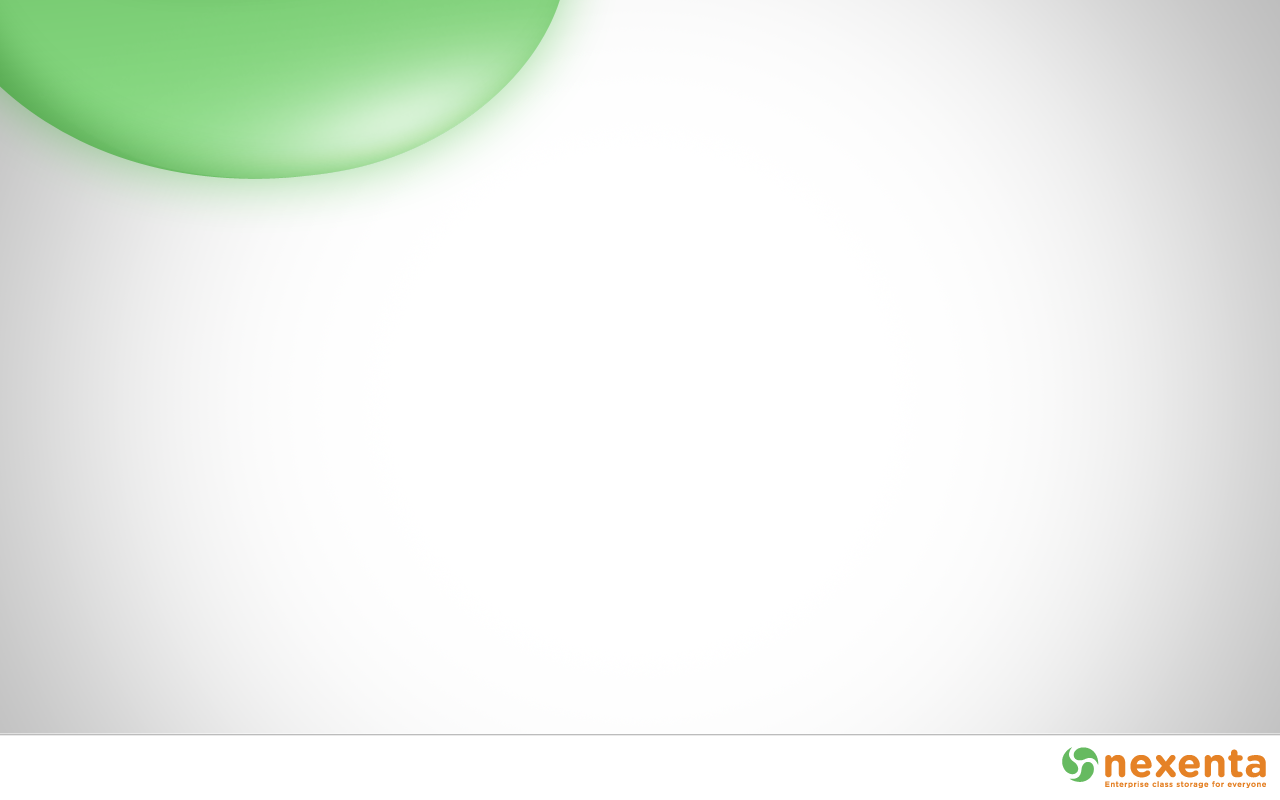 Results
Checking 8.7 TB of user data for corruption – 33,700 files – 22 files corrupted


CERN  concludes that taking measures to improve accuracy 
 . . . will lead to a doubling of the original required IO performance on the disk servers and . . . an increase of the available CPU capacity on the disk servers (50% ?!).
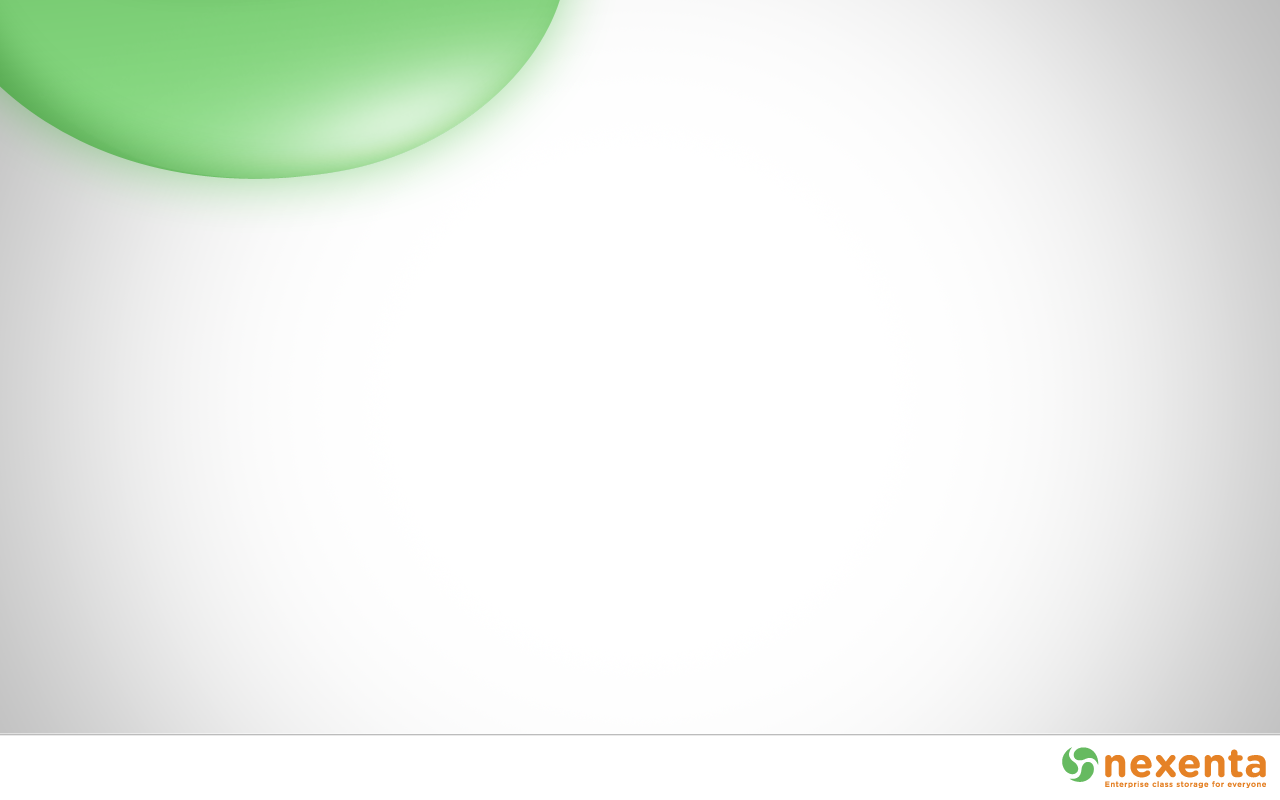 Traditional file system
Checksum stored with data block
Any self-consistent block will pass
Can´t even detect stray writes
Inherent FS/ volume interface limitation
Checksums validate only the data errors
Traditional
DATA
DATA
Checksum
DATA
Checksum
DATA
Checksum
Checksum
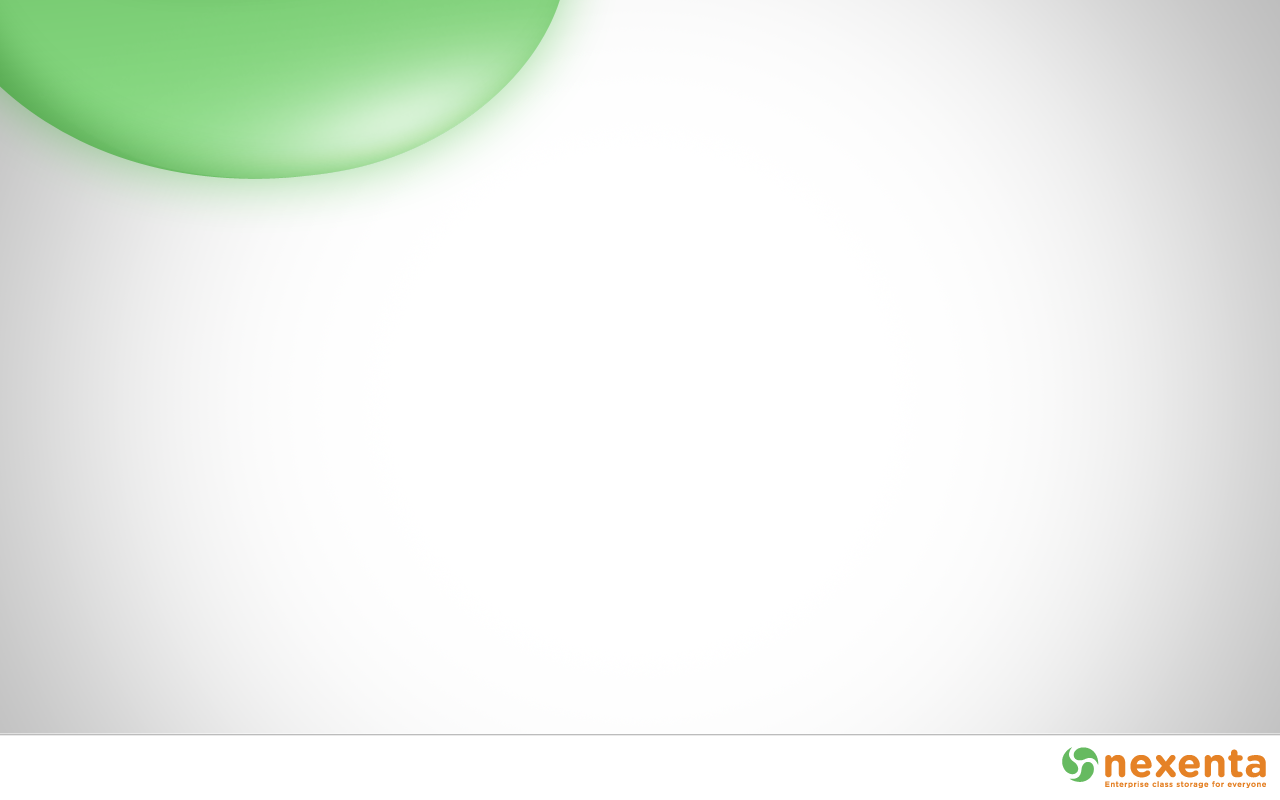 ZFS Checksum Trees
256 bit checksum
Checksum stored in parent block pointer
Fault isolation between data and checksum
Entire pool (block tree) is self-validating
ZFS validates the entire I/O Path
Adress
Adress
ZFS
Checksum
Checksum
Adress
Adress
Adress
Adress
Checksum
Checksum
Checksum
Checksum
DATA
DATA
DATA
DATA
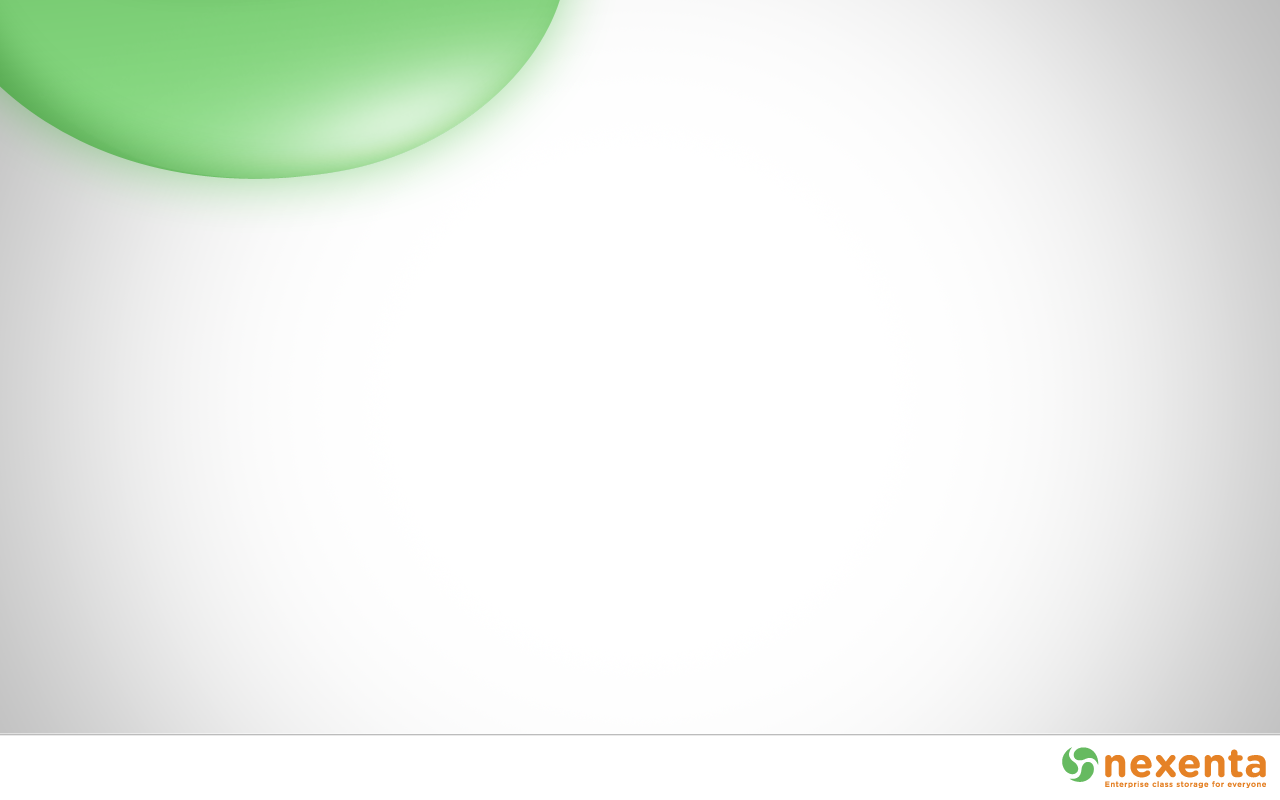 Transactional file system
Copy on Write (COW)
Write of a new data block
Allocation of new block, no overwrite of original block
Create checksum till Uberblock
Transaction successful
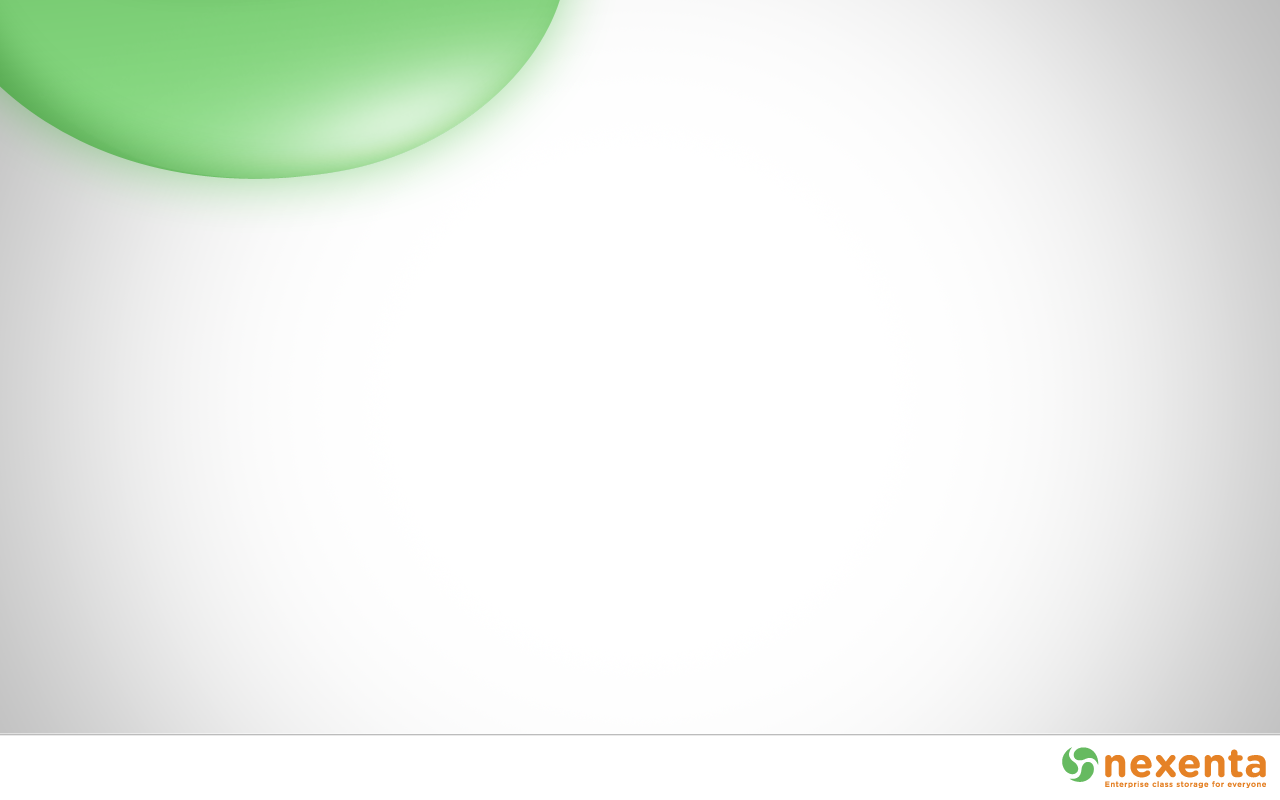 Transactional file system
Copy on Write (COW)
Original blocks are not overwritten.
If error, original data still available
Original data can be used for snapshot
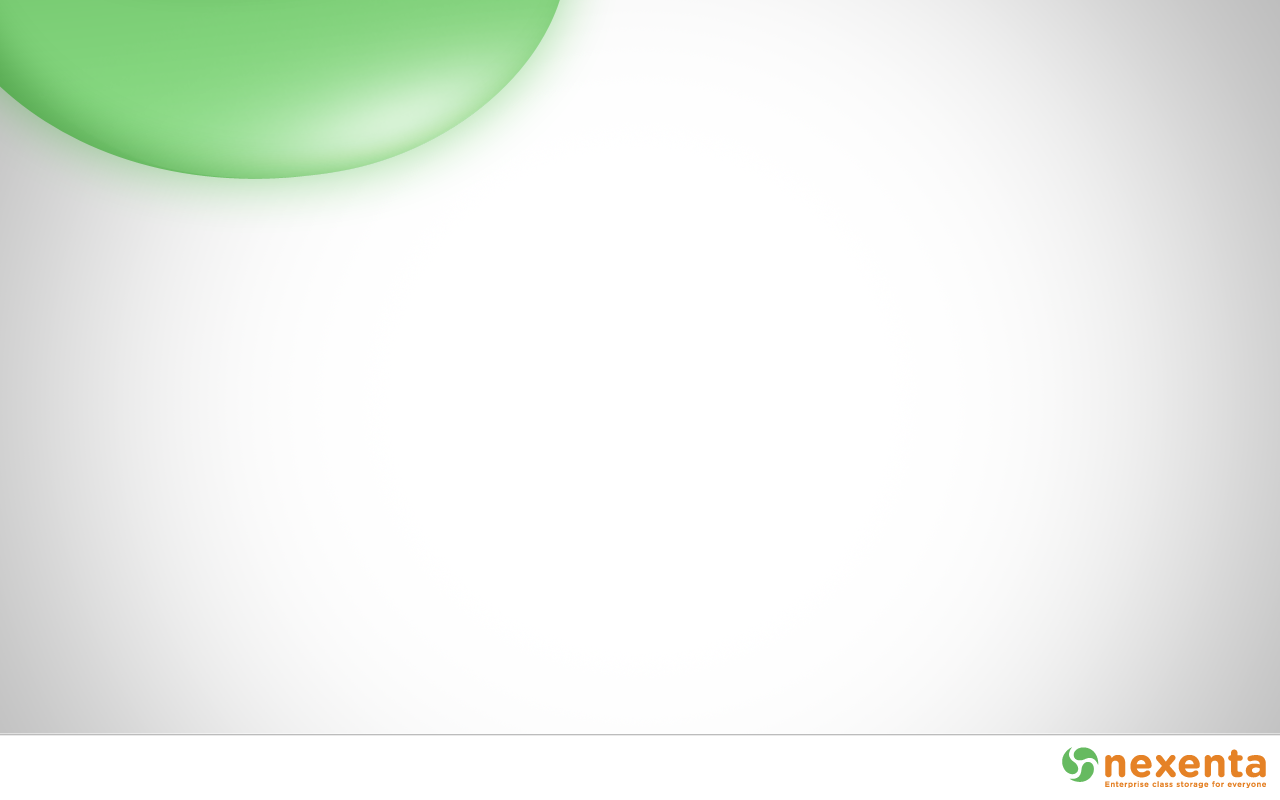 Selfhealing
Application issues a read. ZFS mirror tries the first disk.
Checksum reveals that the block is corrupt on disk.
ZFS tries the second disk. Checksum indicates that the block is good.
ZFS returns good data to the application and repairs the damaged block.
APPLICATION
ZFS MIRROR
Performance
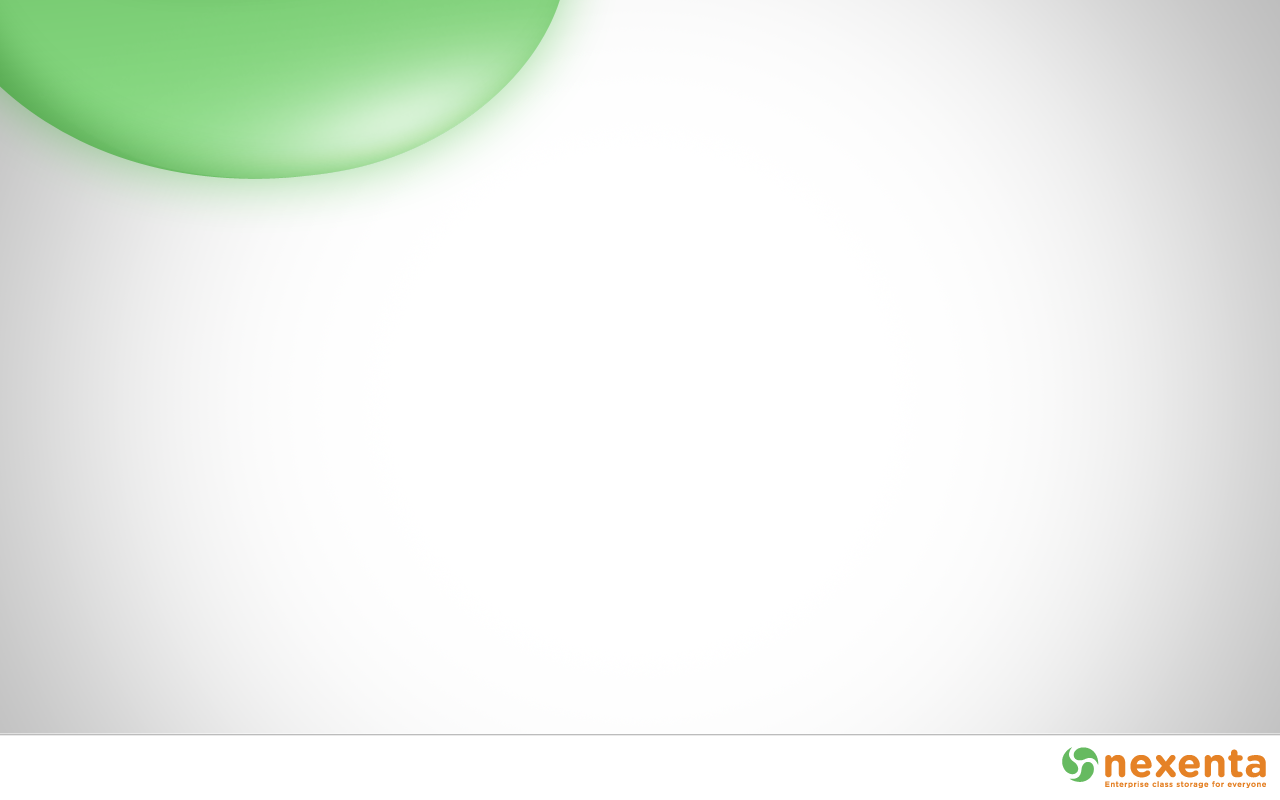 Performance
Storage capacity is cheap
Storage performance is expensive
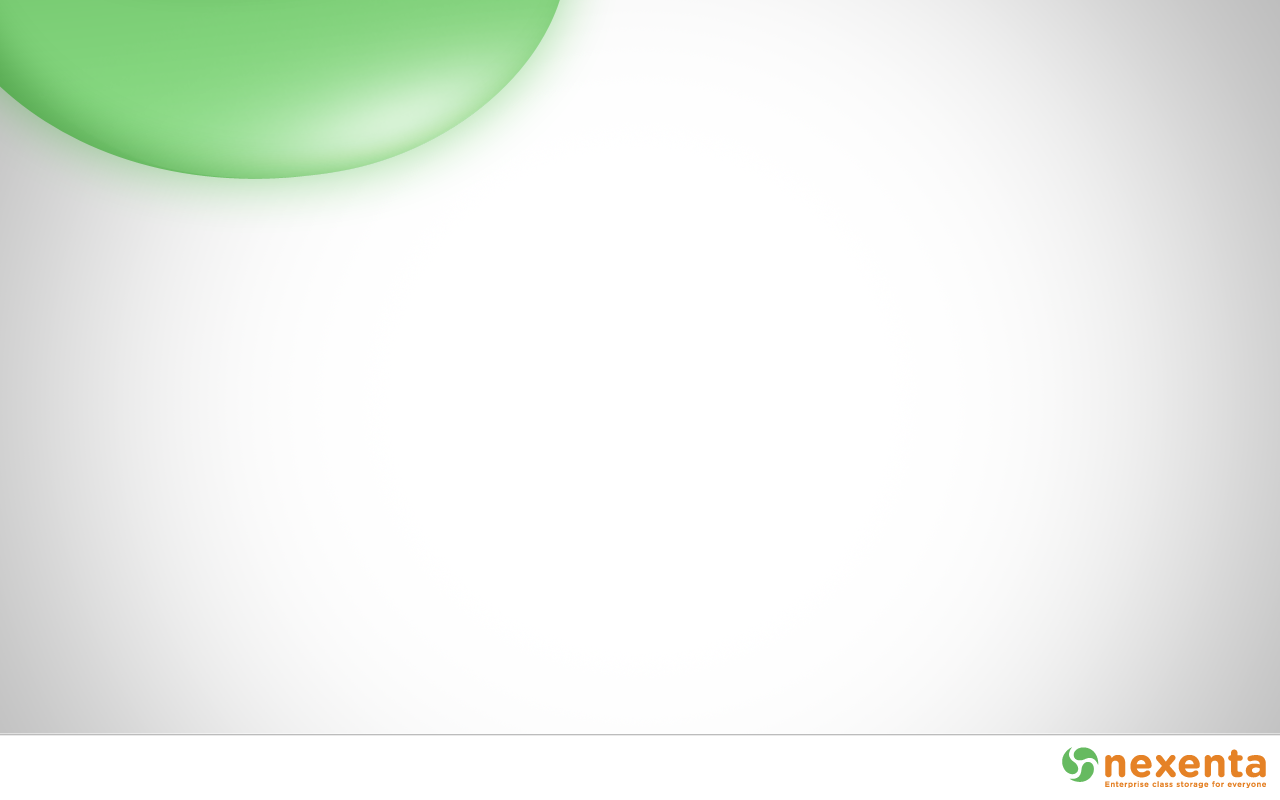 Performance
Performance Basics:
IOPS (Input/Output Operations per second)
Databases, many small  block writes, VMs
Data throughput (MegaBytes per second)
Large or sequential files (e.g. video)
Latency

Better (high) IOPS        Worse (low) datathroughput 
Better (low) latency       Better (high) IOPS

“Data throughput you can buy, latency is forever”
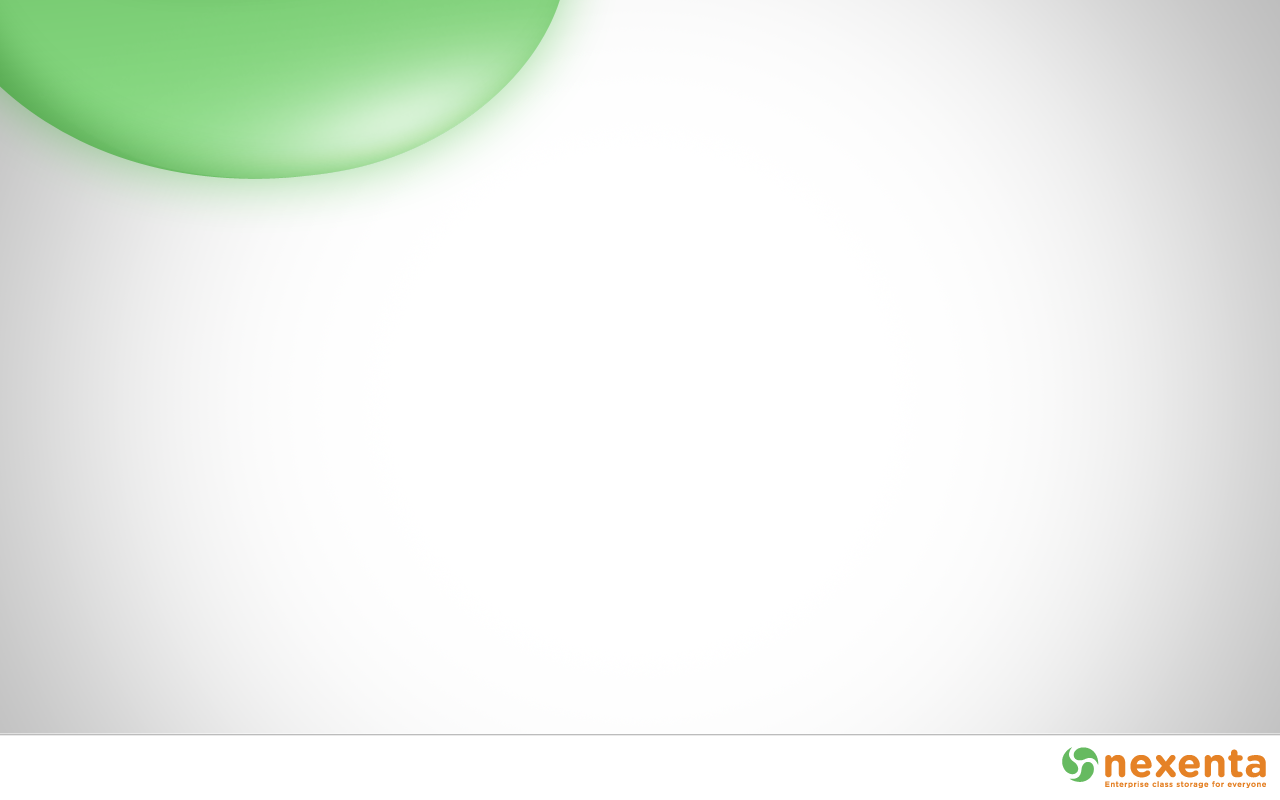 Hybrid Storage Pool
Hybrid Storage Pool- ARC – Adaptive Replacement Cache
- L2ARC – Level Two Adaptive Replacement- ZIL – ZFS Intent Log
Tiered Storage Management
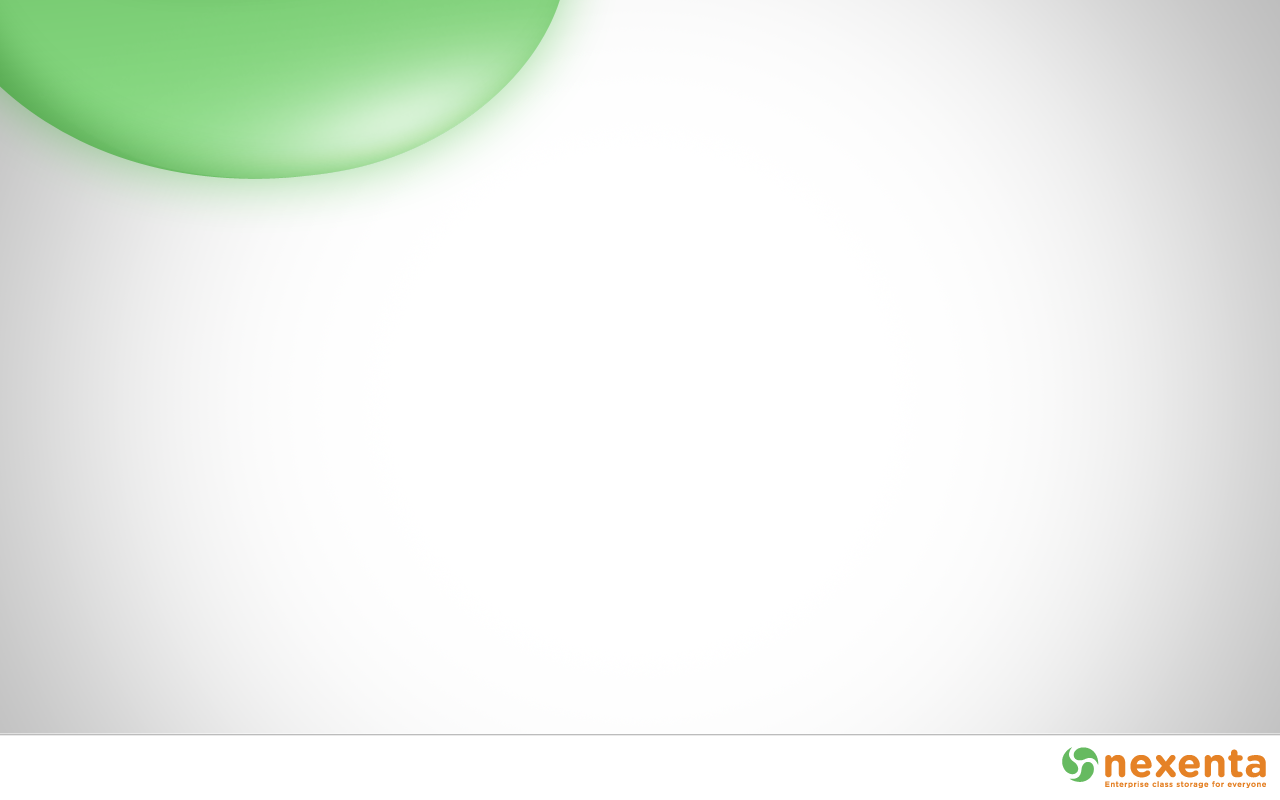 Hybrid Storage Pools
Accelerate storage with SSD
Self learning Level two Adaptive Replacement Cache (L2ARC)
Write Cache: ZIL – ZFS Intent Log
Intelligent pre fetching algorithms
The only unified storage vendor that allows RAM expansion
Decouple capacity and performance scaling
read: RAM and SSD
write: RAM and SSD
capacity: NL-SAS, SAS, FC, FCoE, AoE
Ideally for virtual server and desktop environments 
Add write optimized low latency log devices
Synchronous writes are typically NFS and iSCSI
Add write performance as needed by extending the number of log devices
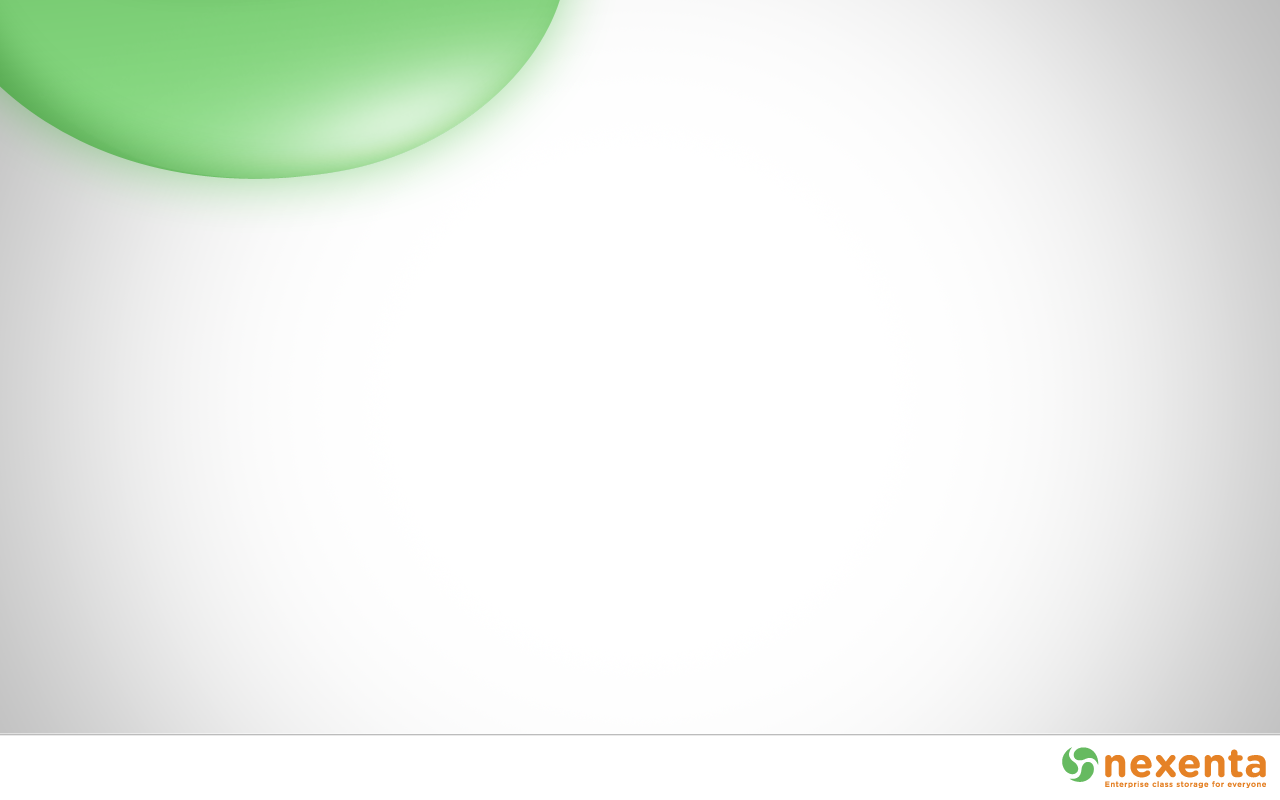 Hybrid Storage Pools
Write Cache (RAM/ ZIL)
Synchronous writes (NFS/ CIFS/ Databases)
Virtual desktop and server environments
Read Cache (L2ARC)
Recovery /Backup
Databases
Virtual desktop and server environments
Video streaming
Performance improvement
More RAM, more ZIL, more L2ARC, more VDEVs 
Reduce costs and safe energy
64% initial buy and 77% power savings
100% availability
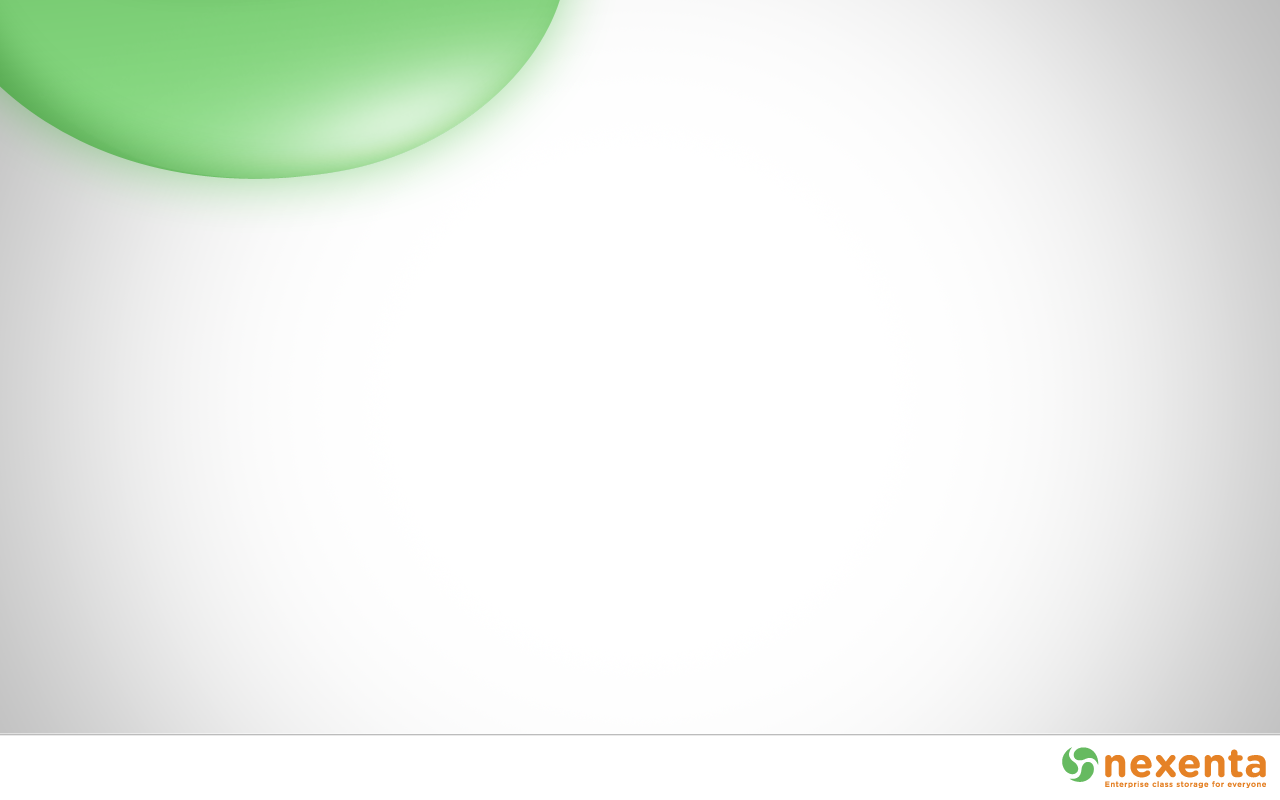 RAID-Z
Weaknesses traditional RAID
Not designed for current capacities drives
Silent data corruption remains undetected 
Rebuilding TB drives takes to long
Mean Time to Data Lost (MTTDL) decreases
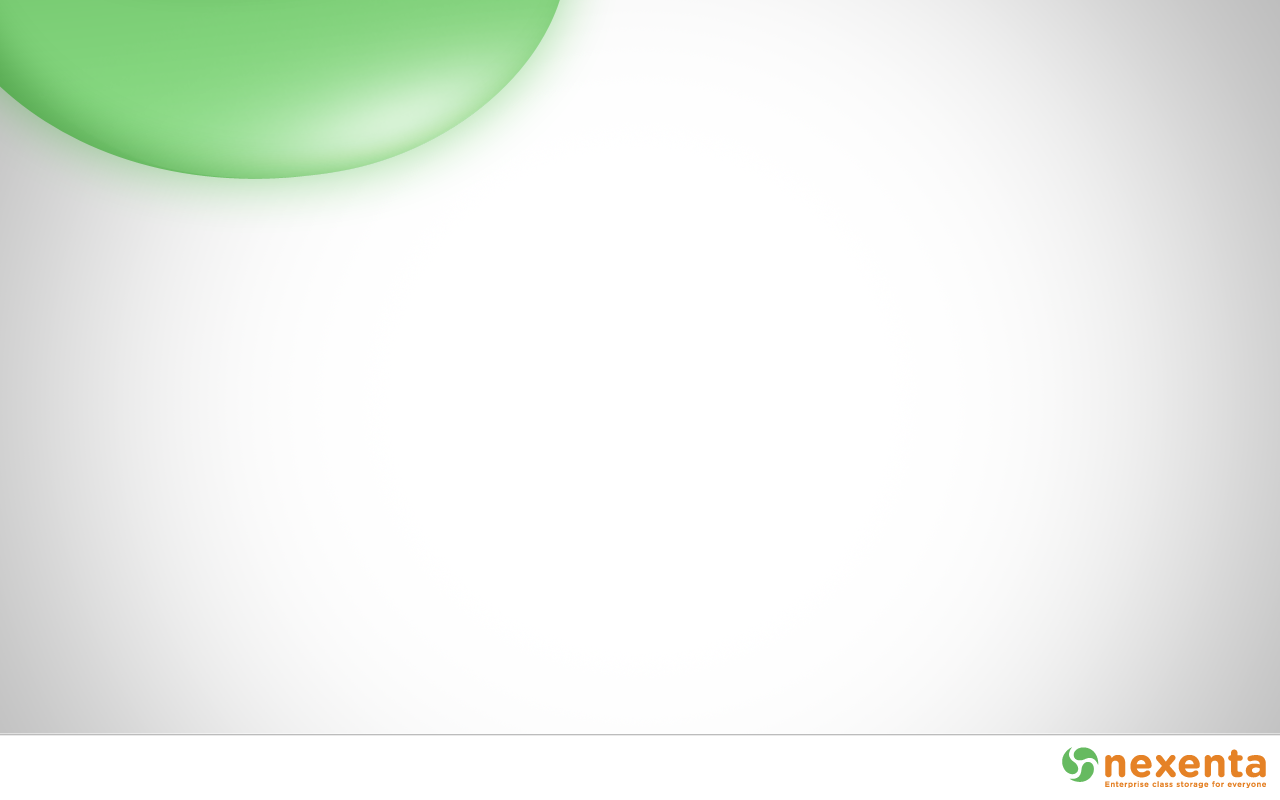 RAID-Z
RAID-Z compared to traditional RAID

RAID-Z1 – Single Parity (RAID 5)
Max. loss: 1 drive per virtual device (vDev)
Minimum 3 drives
RAID-Z2 – Dual Parity (RAID 6)
Max. loss: 2 drives per vDev
Minimum 6 drives
RAID-Z3 – Triple Parity (n.a.)
Max. loss: 3 drives per vDEV
Minimum 8 drives
Max 9 drives per RAID-Z
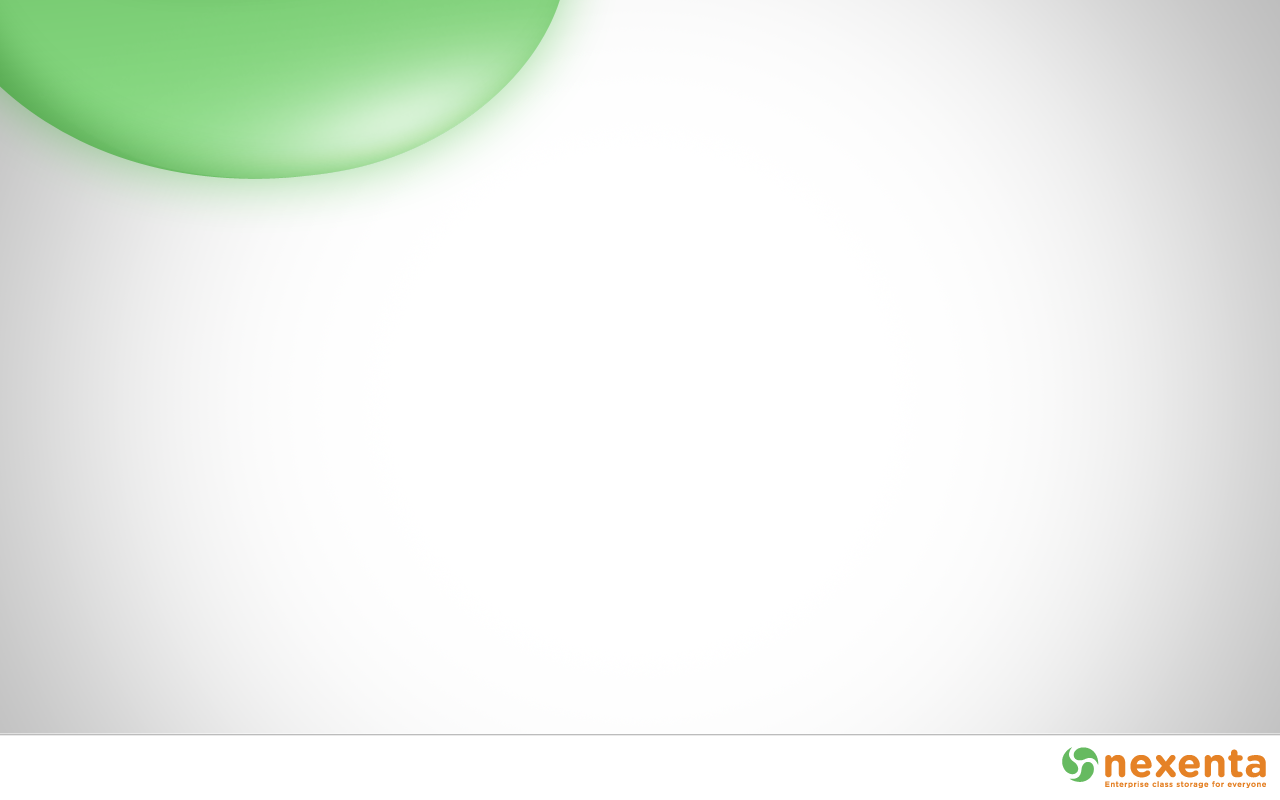 RAID-Z
Resilvering (Rebuilding) 
Rebuild of only damaged data. Empty blocks are not processed.
No blind XOR like traditional RAID
Disruption of resilvering will not require a complete restart of the process.
RAIDZ-2: Rebuild only for Parity Index
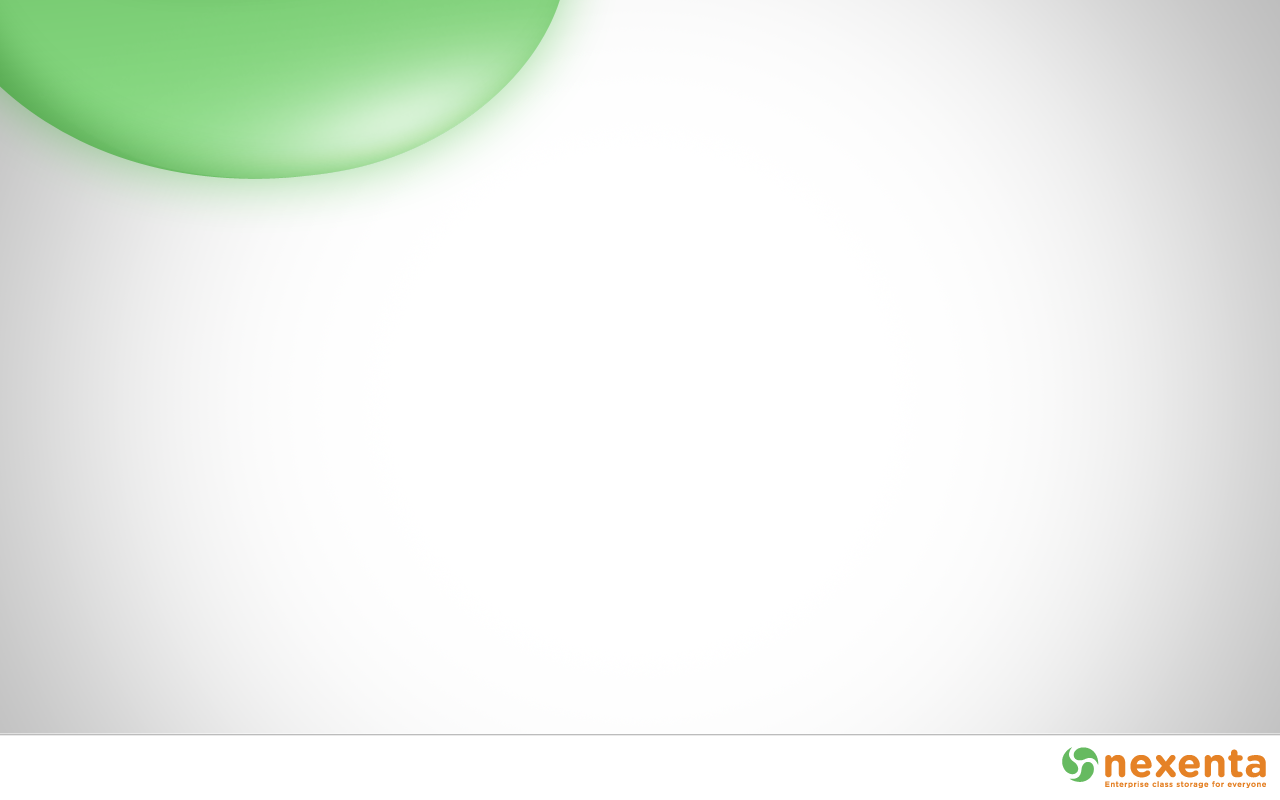 Performance
Performance
Recordsizes and the RAID volumes can be optimized „on the fly“
RAID-Z protects against inconsistency problems („write hole“)
RAID1, RAIDZ-2, RAIDZ-3
More vDEVs will improve performance
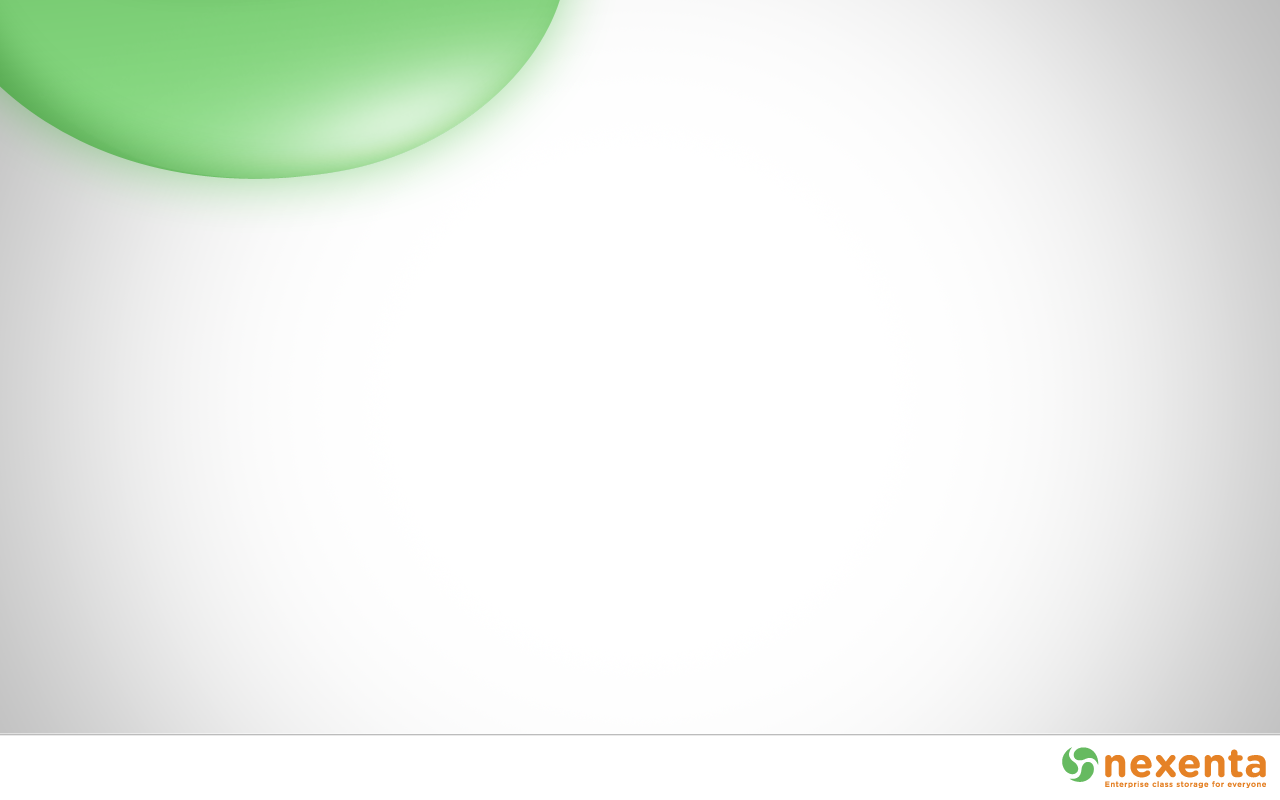 Availability
Full active/active HA Cluster
Metro Cluster (long distance cluster)
Heterogeneous replication (a- and synchronous, file and block)
pNFS (Q1)
Unlimited number of snapshots
Unlimited cloning
SRM VMware (Q1)
Unlimited flexibility
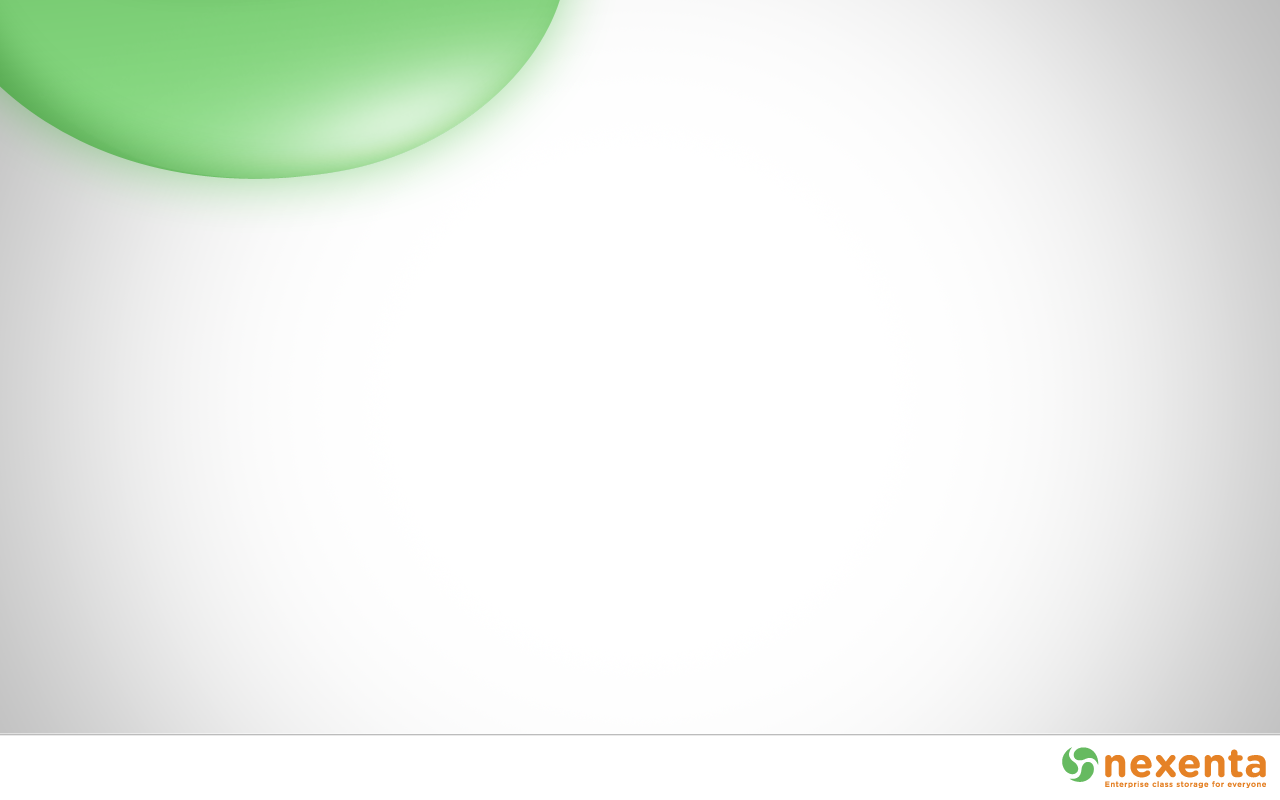 Unlimited Storage
248 — number of entries in every directory
248 — number of attributes in one file
248 — number of files in a directory
16 EiB (264 bytes) — max. size of one filesystem
16 EiB — max. size of a file
16 EiB — max. size of an attribute
264 — number of devices per pool
264 — number of pools in a system
264 — number of filesystems per pool
264 — number of snapshots in every filesystem
256 ZiB (278 bytes) — max. size of a pool
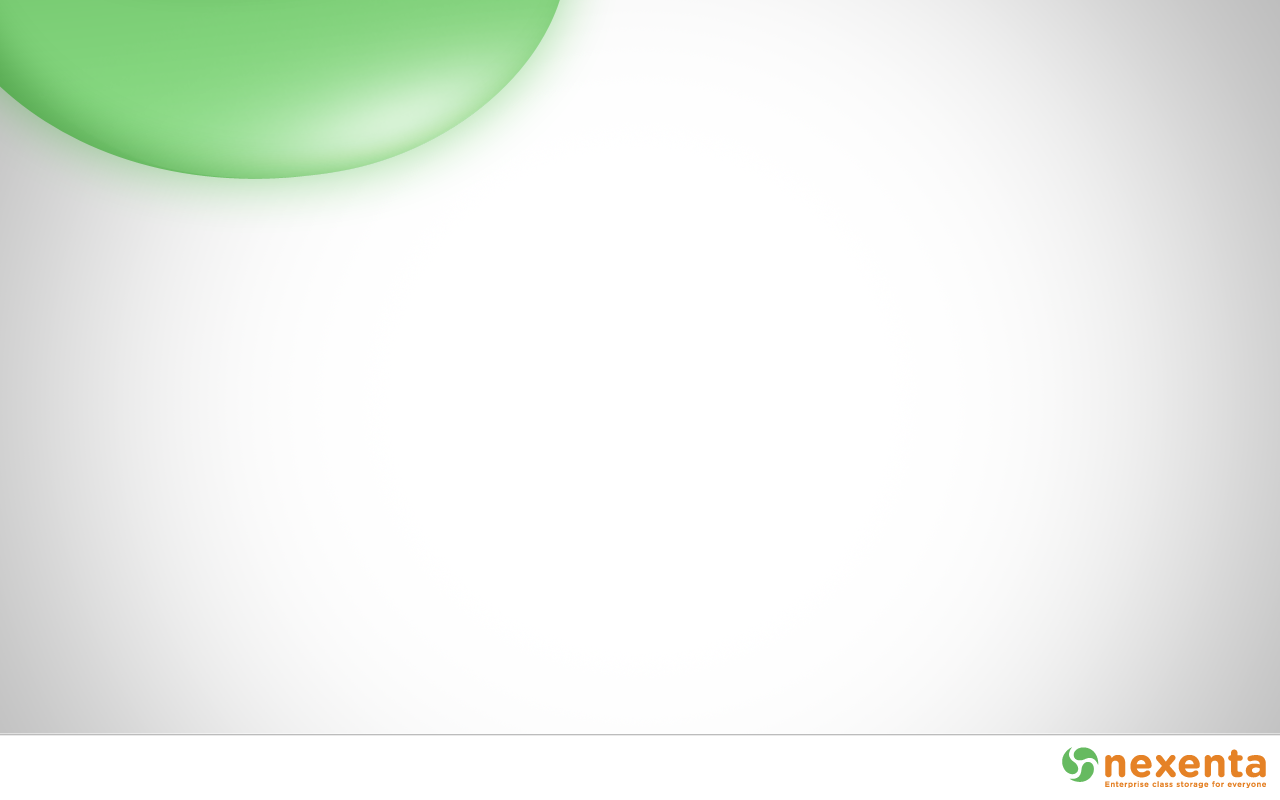 Storage Pool
FS
FS
FS
Traditional file system:
Per Volume one file system
Hard to switch drives to another volume
Extensive planning necessary
Every file system has a limited bandwidth
Volume
Volume
Volume
FS
FS
FS
FS
ZFS:
No partitions/ volumes
Extension automatically (thin provisioning)
Uses bandwidth and I/O all pool members
File systems serve themselves from the pool
File system independent of volumes/ drives
Storage Pool
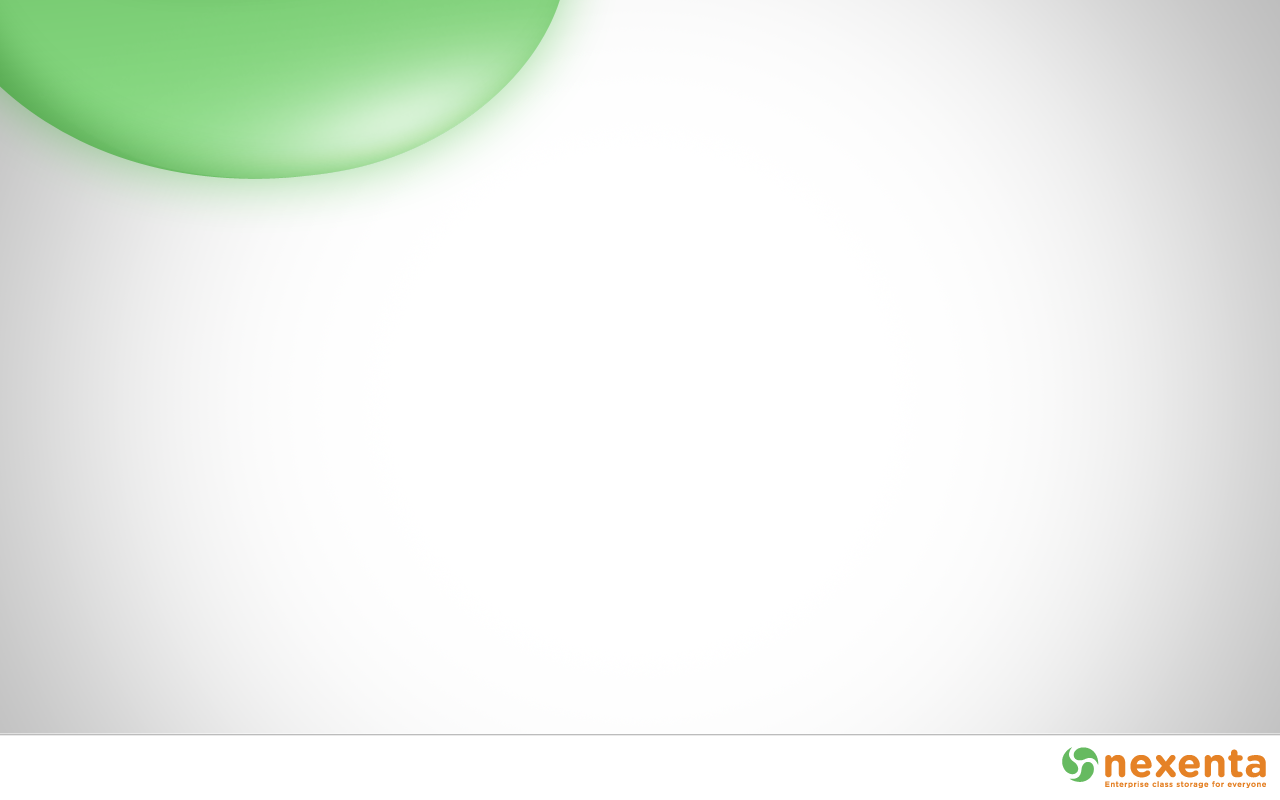 Every File System
New technologies
Local (System)
CIFS
NFS
iSCSI
Raw
Swap
FC/Others
ZFS POSIX (Block FS) Layer
ZFS Volume Emulator
ZFS zPool (stripe)
RAID-Z1 vDev
zMirror vDev
RAID-Z2 vDev
Minimal Costs
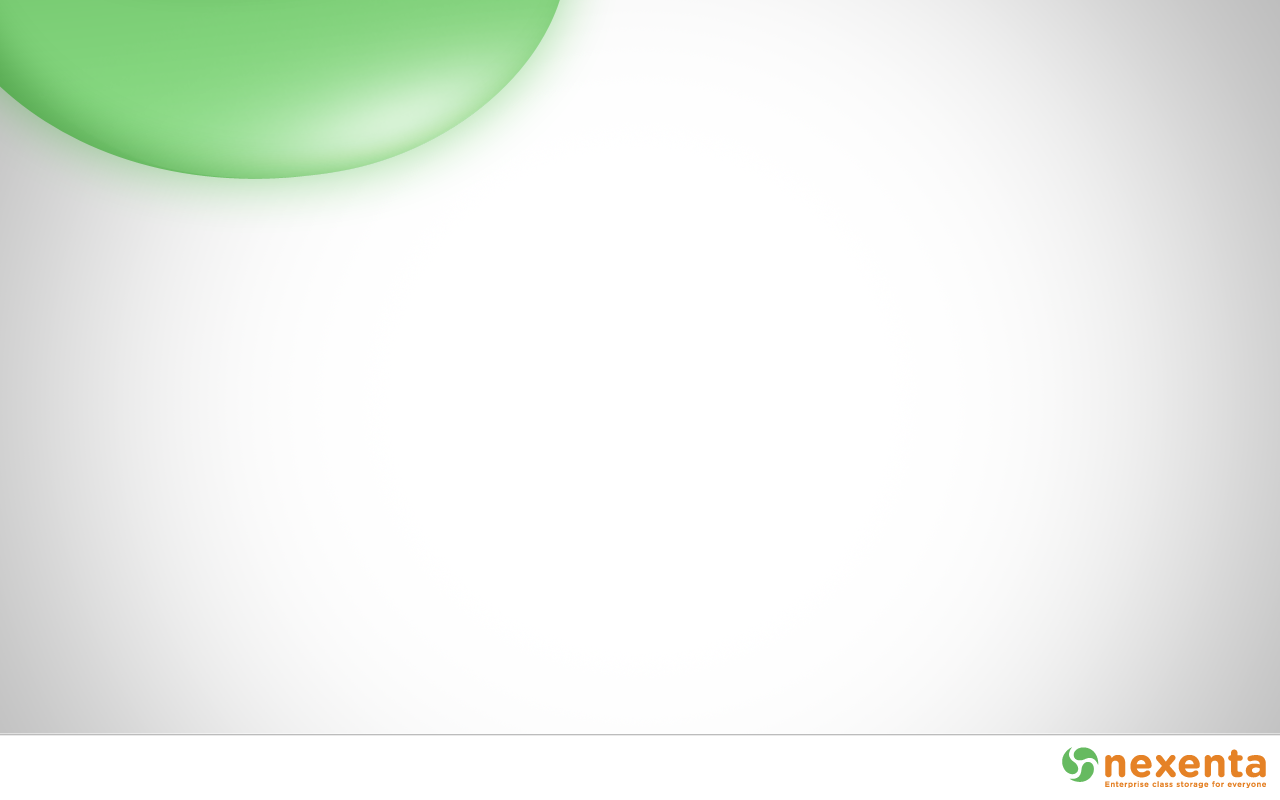 Reference architectures
Scale up solution
SAS theory doesn't match practice yet
Limited number of SAS devices per HBA
Using SAS switches to simply full SAS back-end fabrics
Less cabling constraints
Nexenta can dynamically expand pools 
SAS devices are plugged into the switch
Add SSD (IO) or rotating (capacity) as needed
Metro cluster configuration 
Multiple HA pairs on top of same SAS back-end
Scale out
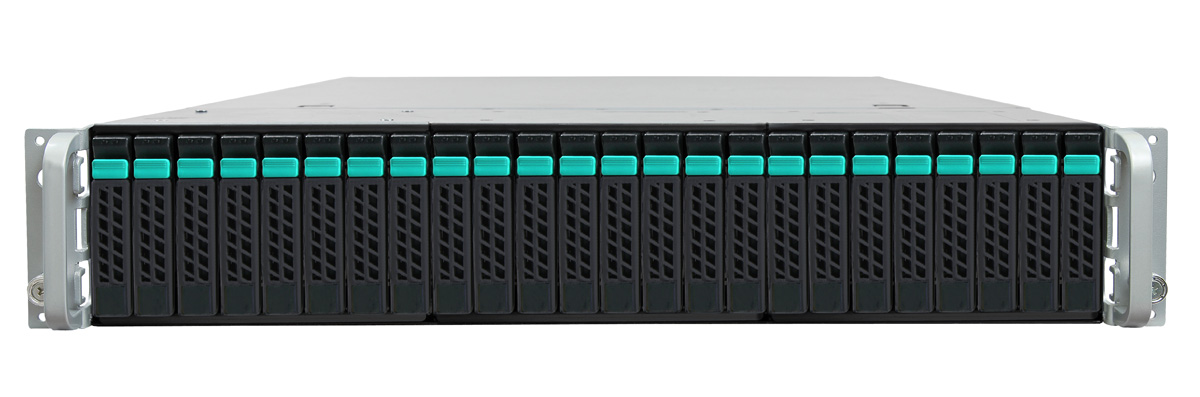 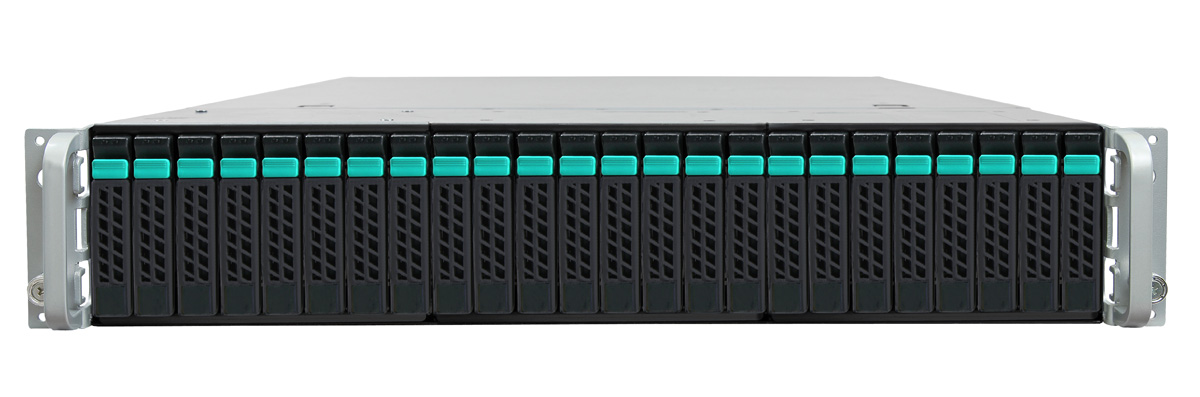 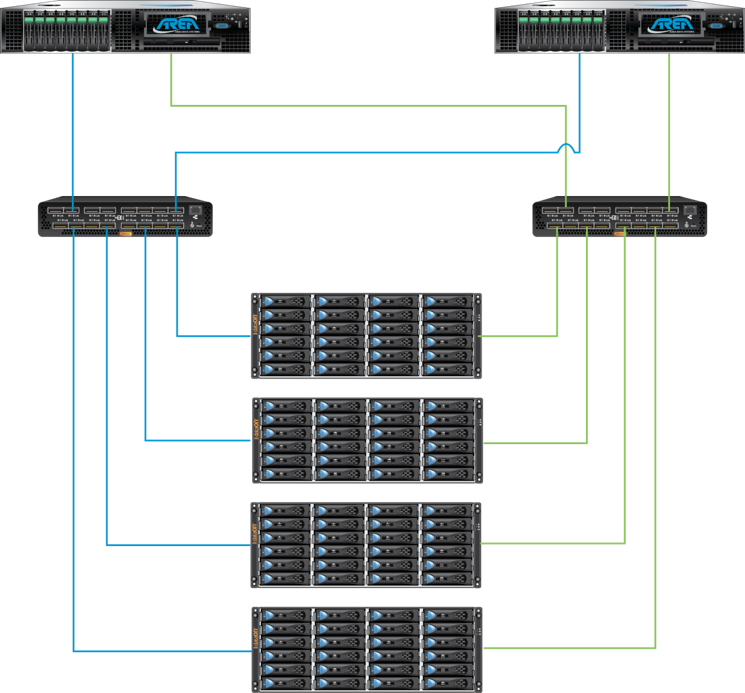 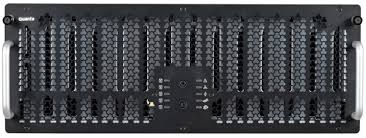 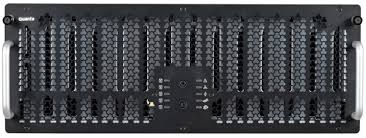 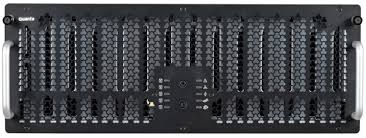 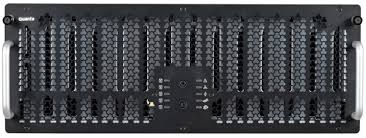 36
36
36
36
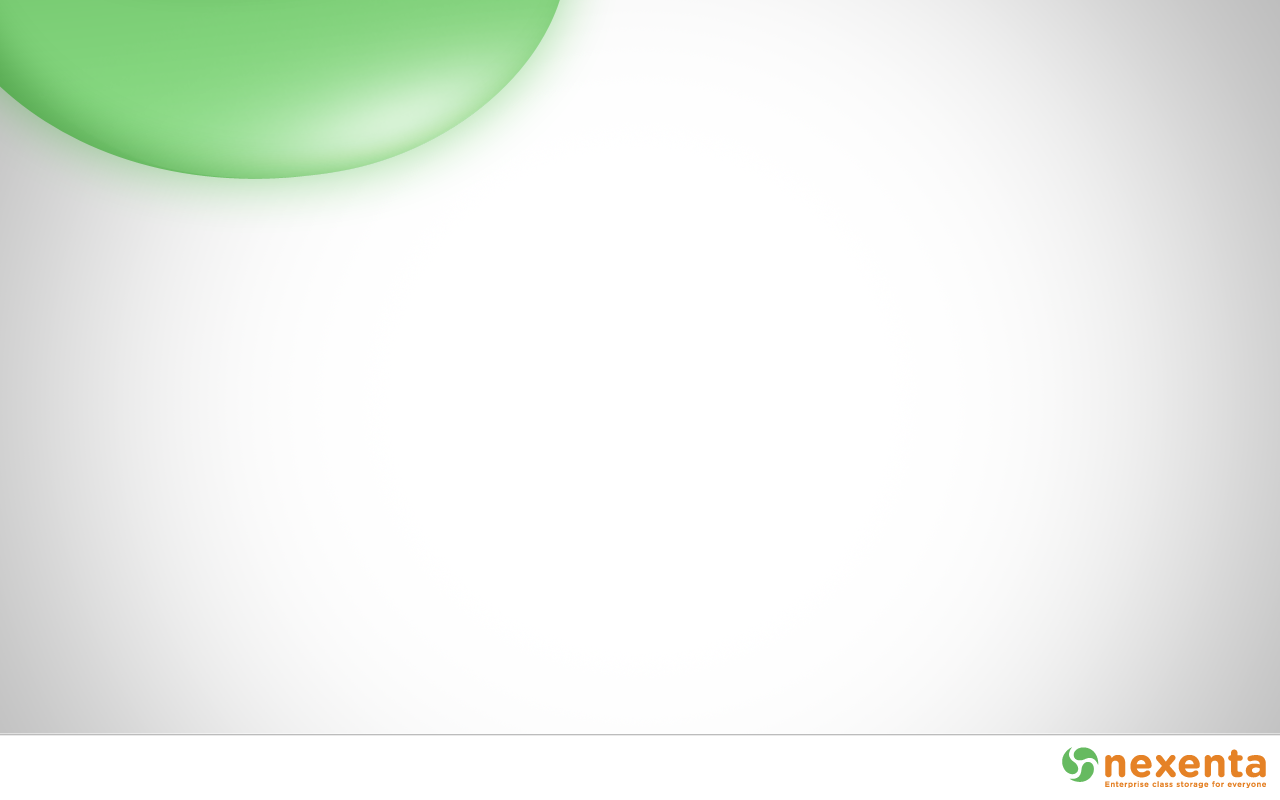 Building blocks
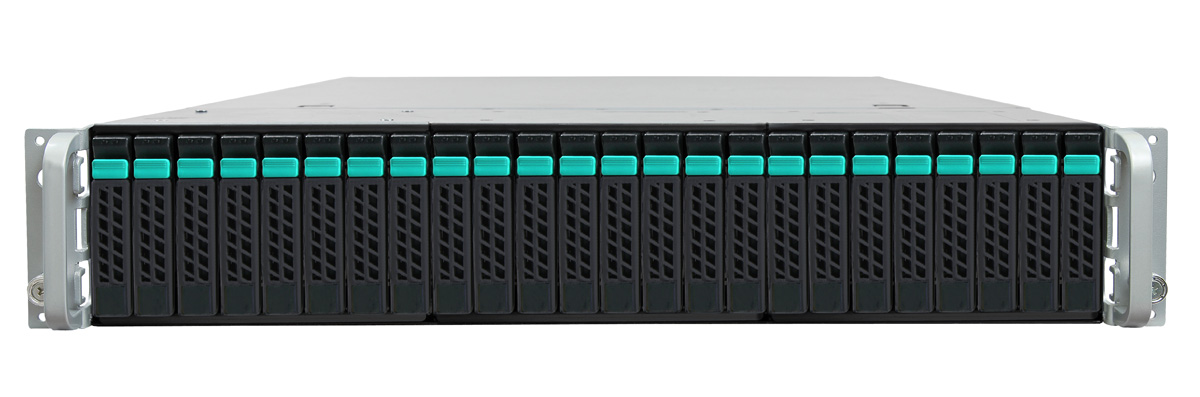 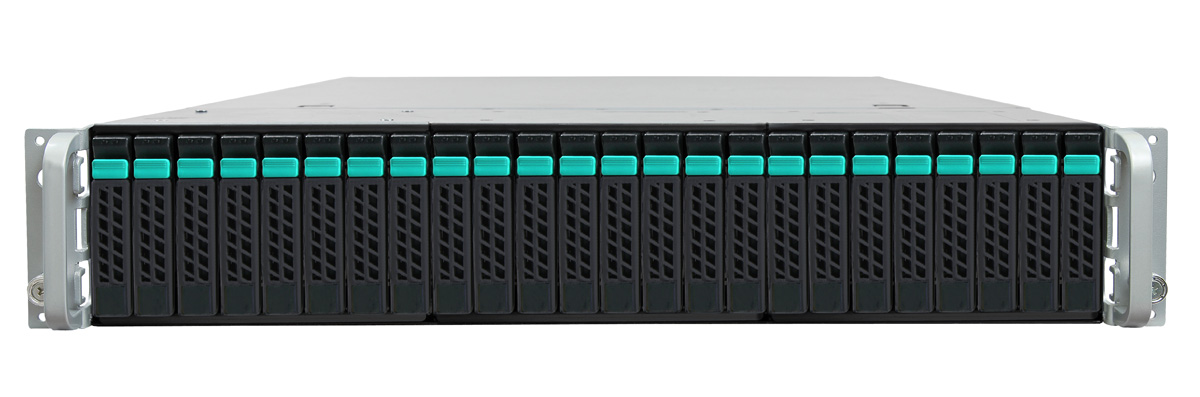 HA Cluster
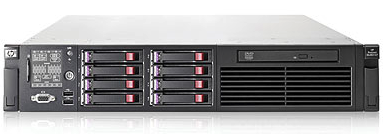 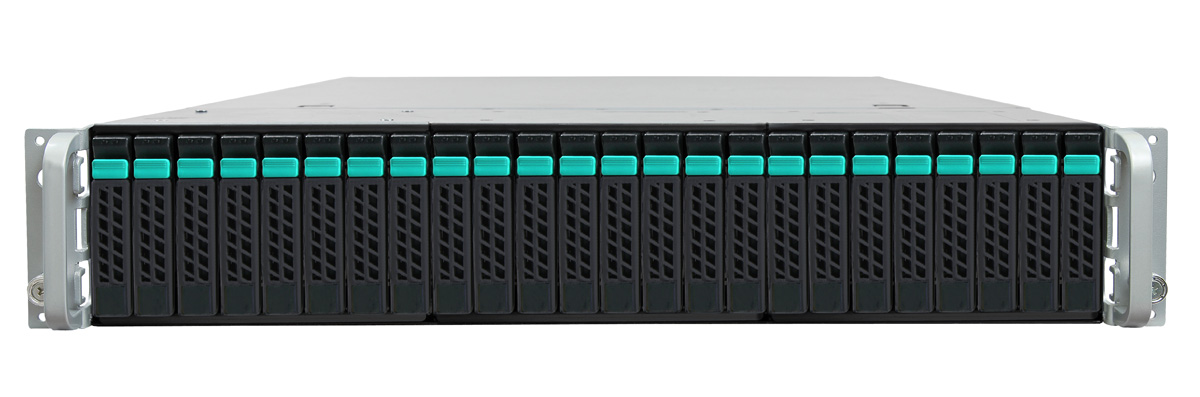 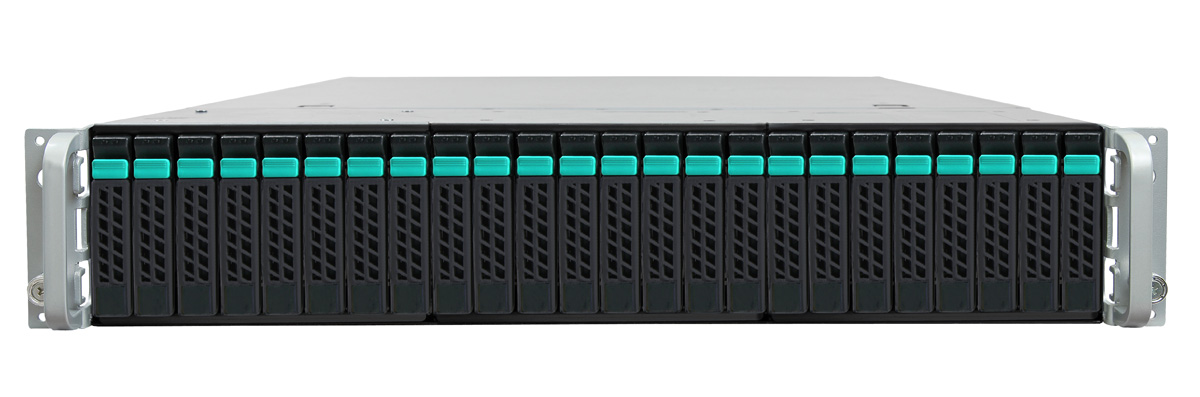 Metro HA
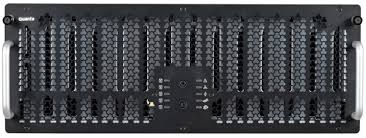 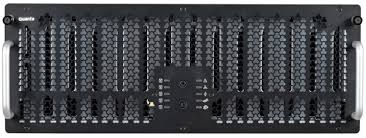 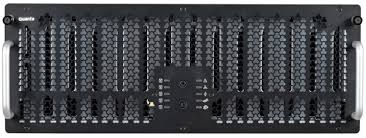 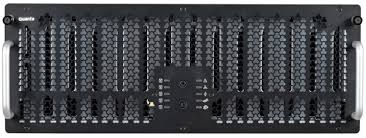 [Speaker Notes: SPOF kann mit Hardware erschlagen, intelligentes Design kann dann für mehr sicherheit sorgen]
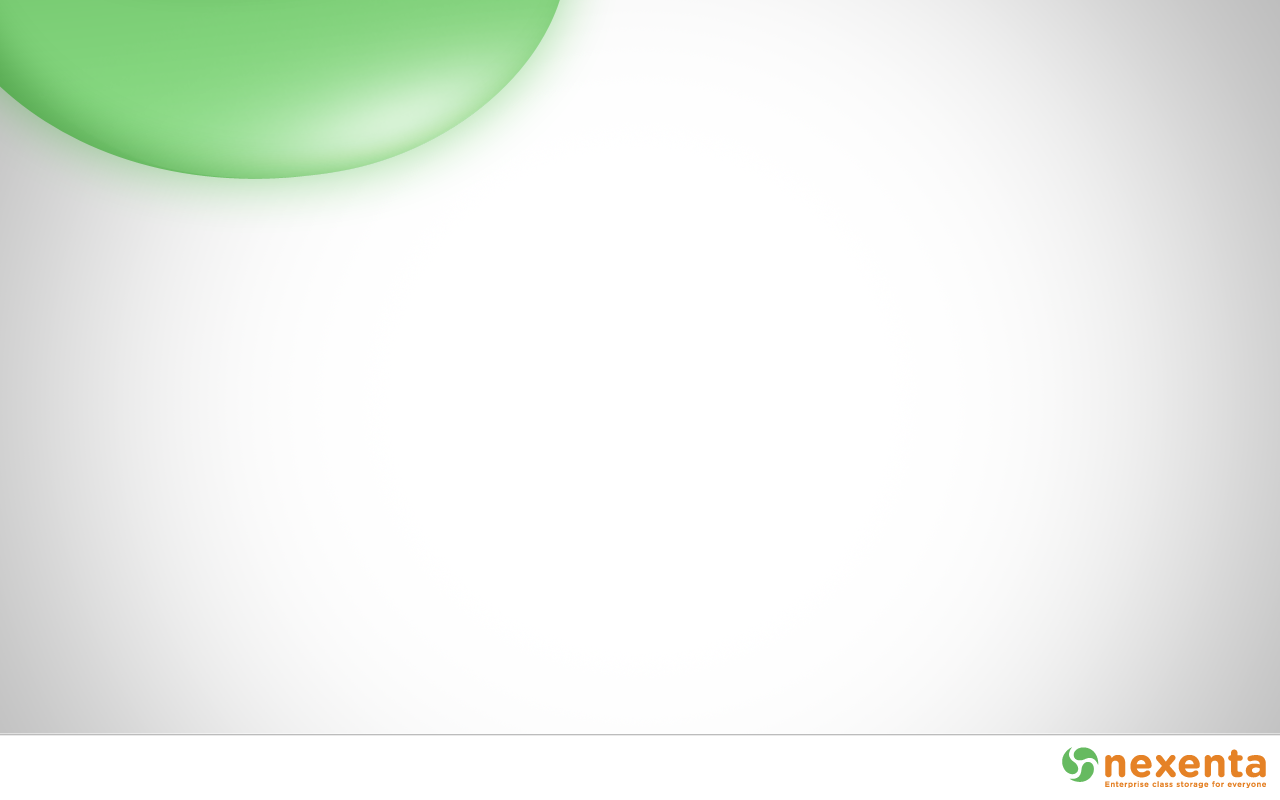 Building Block Example VDI
Requirements:
1000 Desktops
Low latency for the VM’s
ca. 20TB storage
80% write
Existing Desktops need to be migrated
persistente Desktops
Boot Storms

Design:
2 eXpertServer GZ
2 Quanta M4600 JBOD’s
40 1TB Disks Mirror
2 1TB Disks as Hotspare
2 STEC ZeusRAM as ZIL (write cache)
4 400GB SSD as L2ARC (read cache)
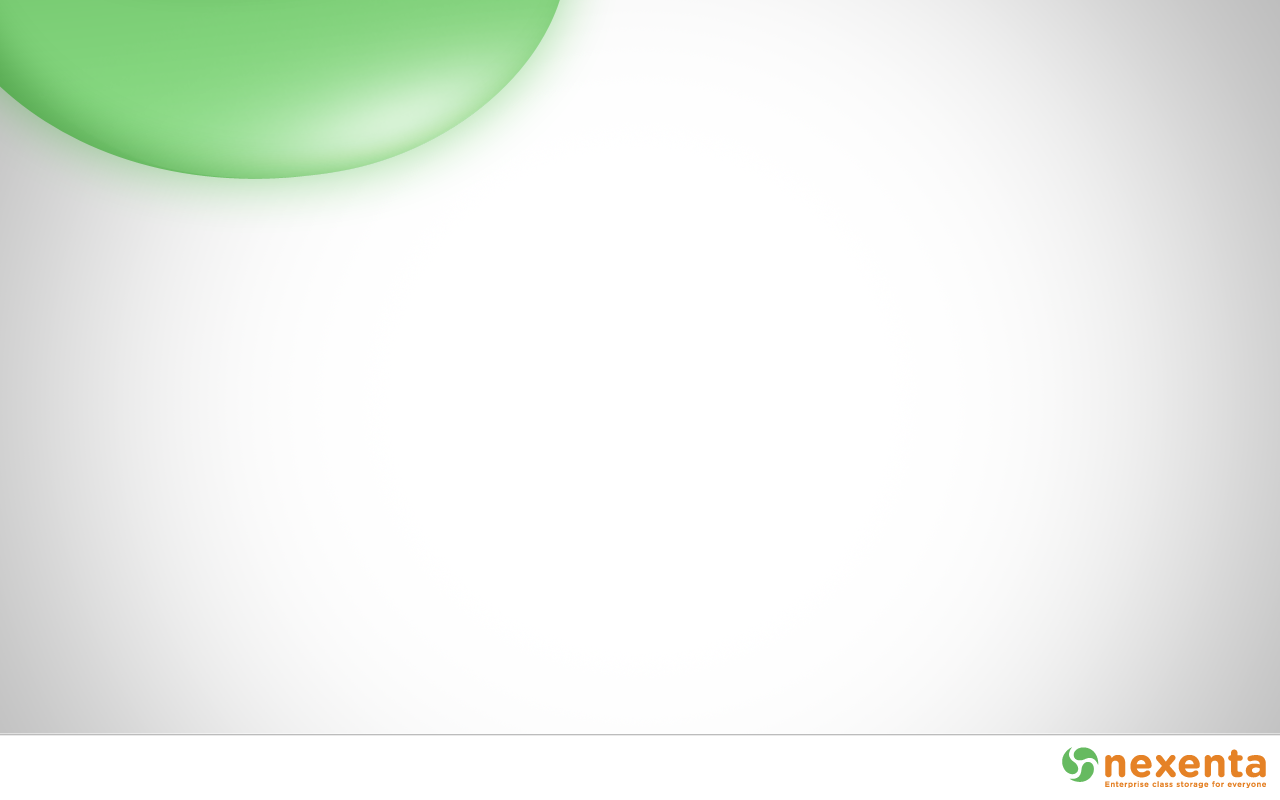 Building Block Example Backup
Requirements:
Replacement of existing VTL’s
Connection by NFS
ca. 600TB storage
2GByte/Sek write throughput
128k Blocksize 
Pure sequential load

Design:
1 eXpertServer GZ
4 Quanta M4600 JBOD’s
240 3TB Disks RAID-Z2 8+2
4 3TB Disks as Coldspare
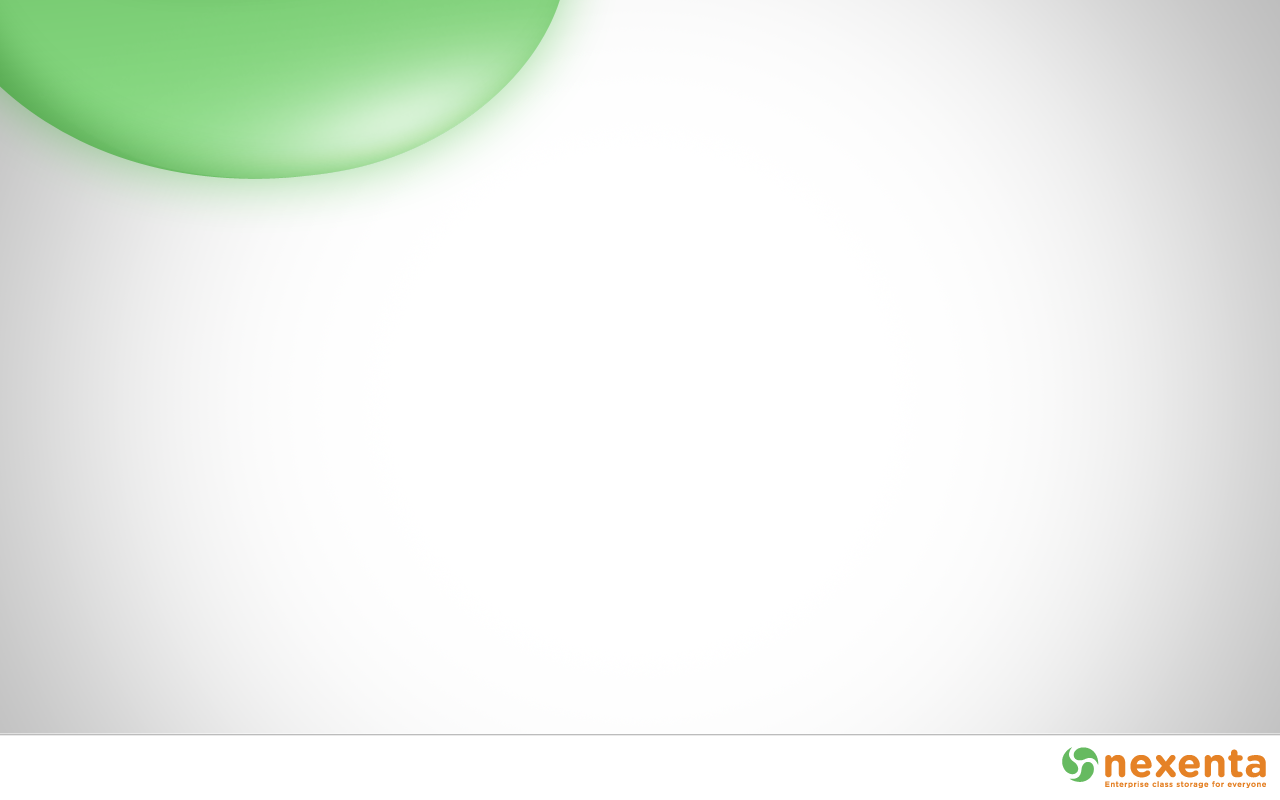 Building Block Example VMware
Requirement:

Connection by NFS
ca. 350TB Storage
Costs per TB are extremely important
500 VM’s with different load


Design:
2 eXpertServer GZ
3 Quanta M4600 JBOD’s
168 3TB Disks RAID-Z2 4+2
4 3TB Disks as Hotspare
4 STEC ZeusRAM as ZIL (write cache)
4 400GB SSD as L2ARC (read cache)
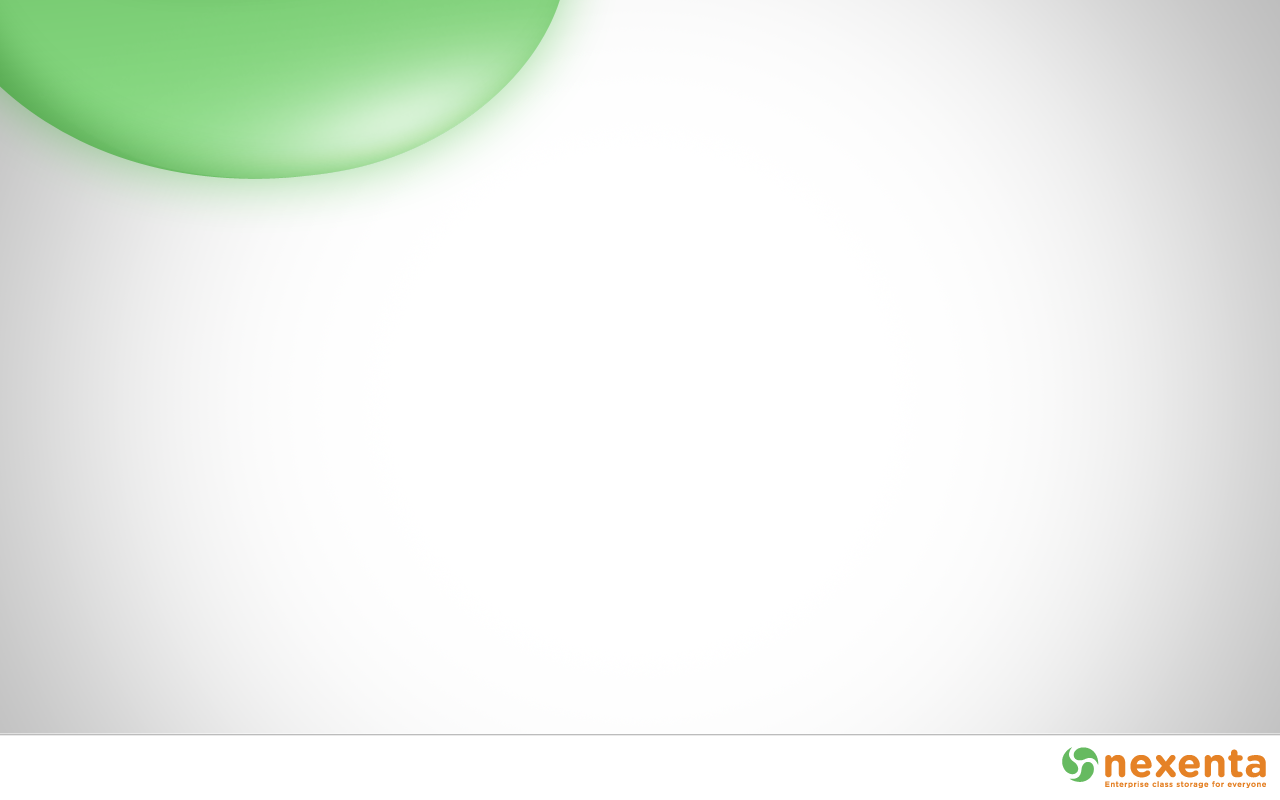 Enterprise features!!
- SAN and NAS
- High performance over 2500MB/s
- Leverage Current technology
- Unlimited  number of snapshots 
- Unlimited  cloning
- Pooled storage model
- asynchronous performance scaling
- Unlimited retention
- Unlimited volume sizes
- DTRACE
- Online hardware refresh
- Full active/active HA config
- Heterogeneous replication           - SAN and NAS
- Synchronous (metro-cluster) replication
End to end data integrity 
RAIDz 1, 2 and 3
Hypervisor integration
Xen/Vmware/HyperV
inline compression
inline deduplication
API for storage management
Scale out cluster configurations
Write Once Read Many
Thin provisioning
Online volume grow
Optimized for cloud/virtual environments
Consolidate excess storage Unified gateway
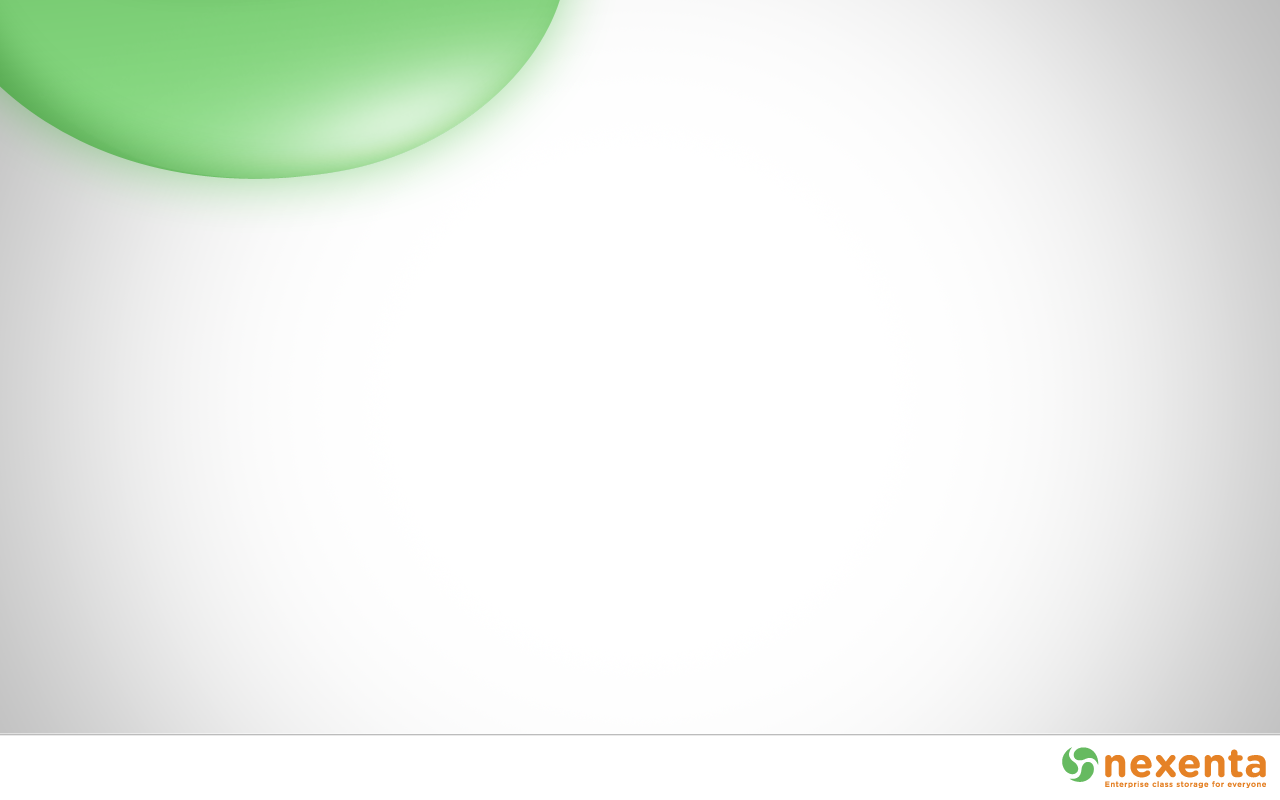 Nexenta MetroHA
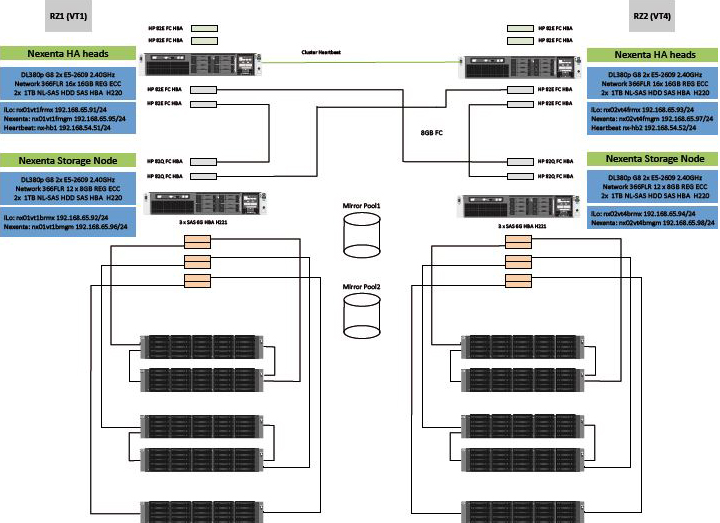 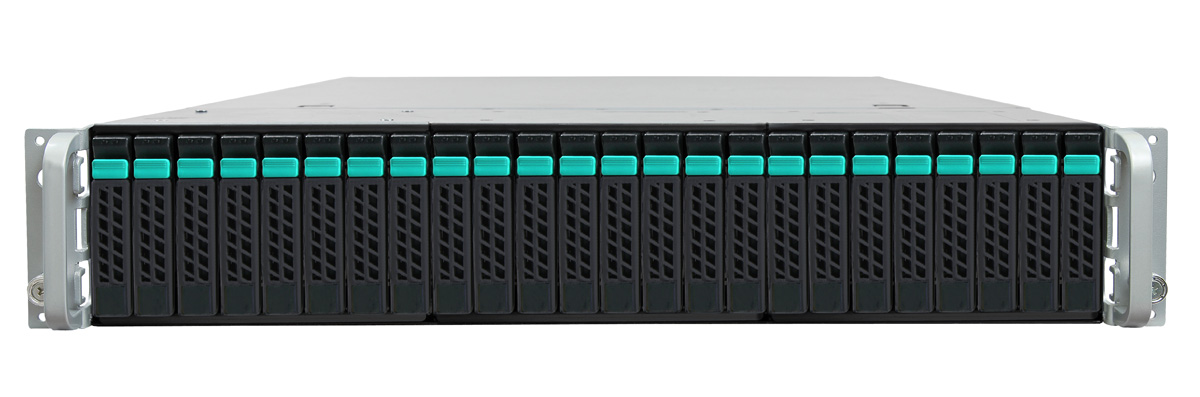 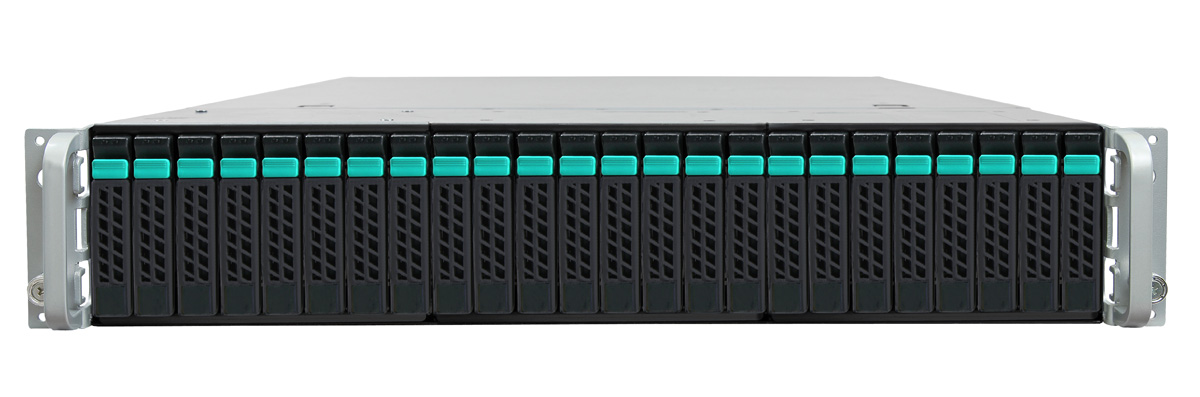 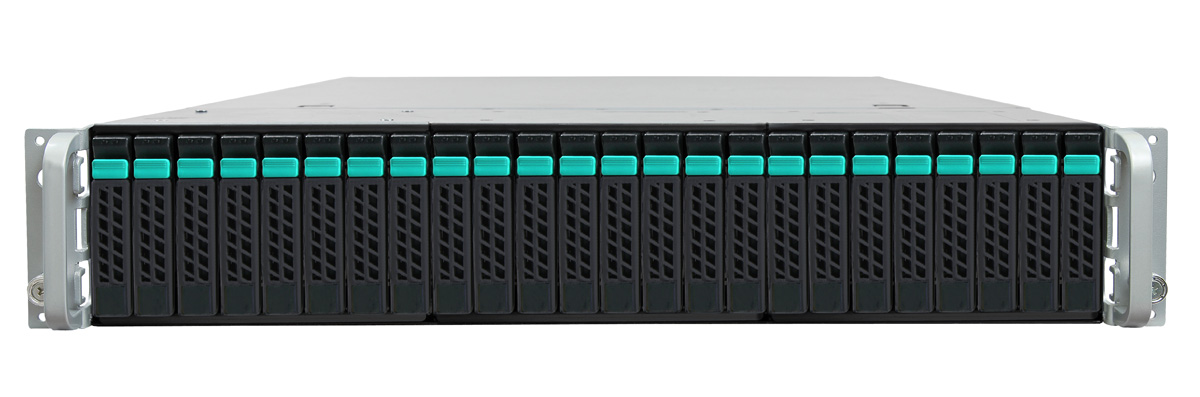 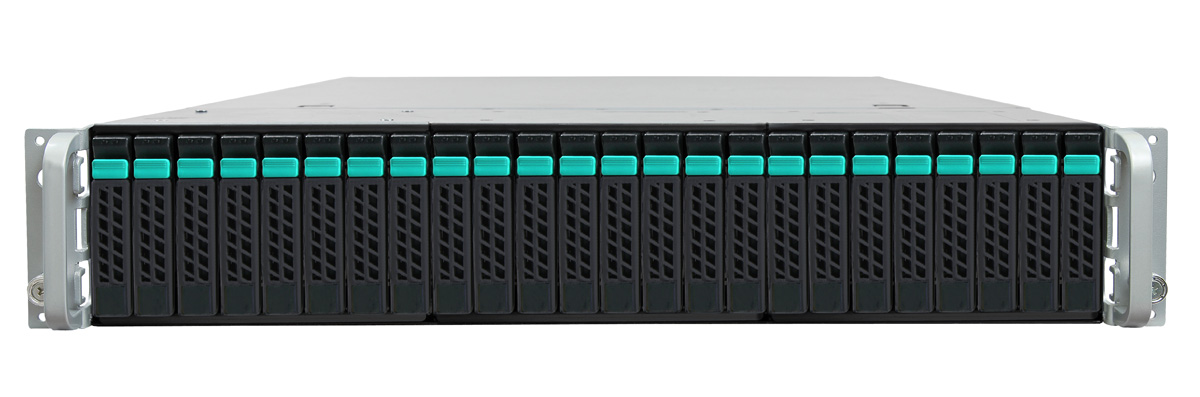 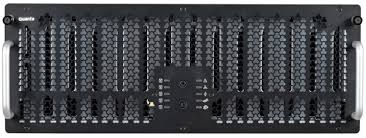 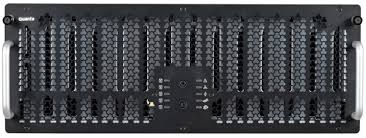 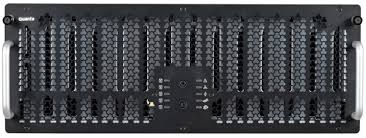 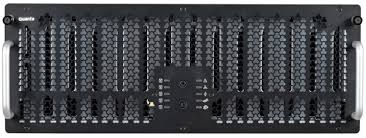 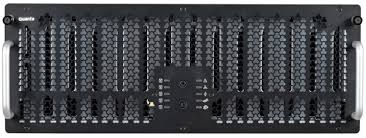 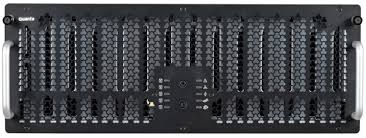 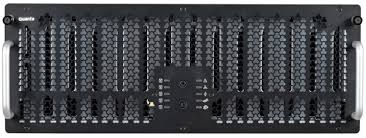 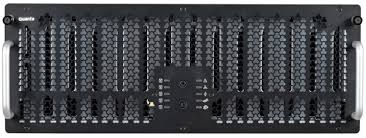 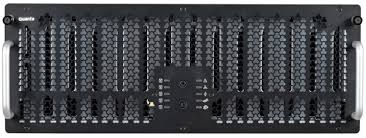 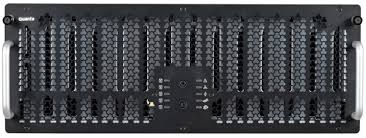 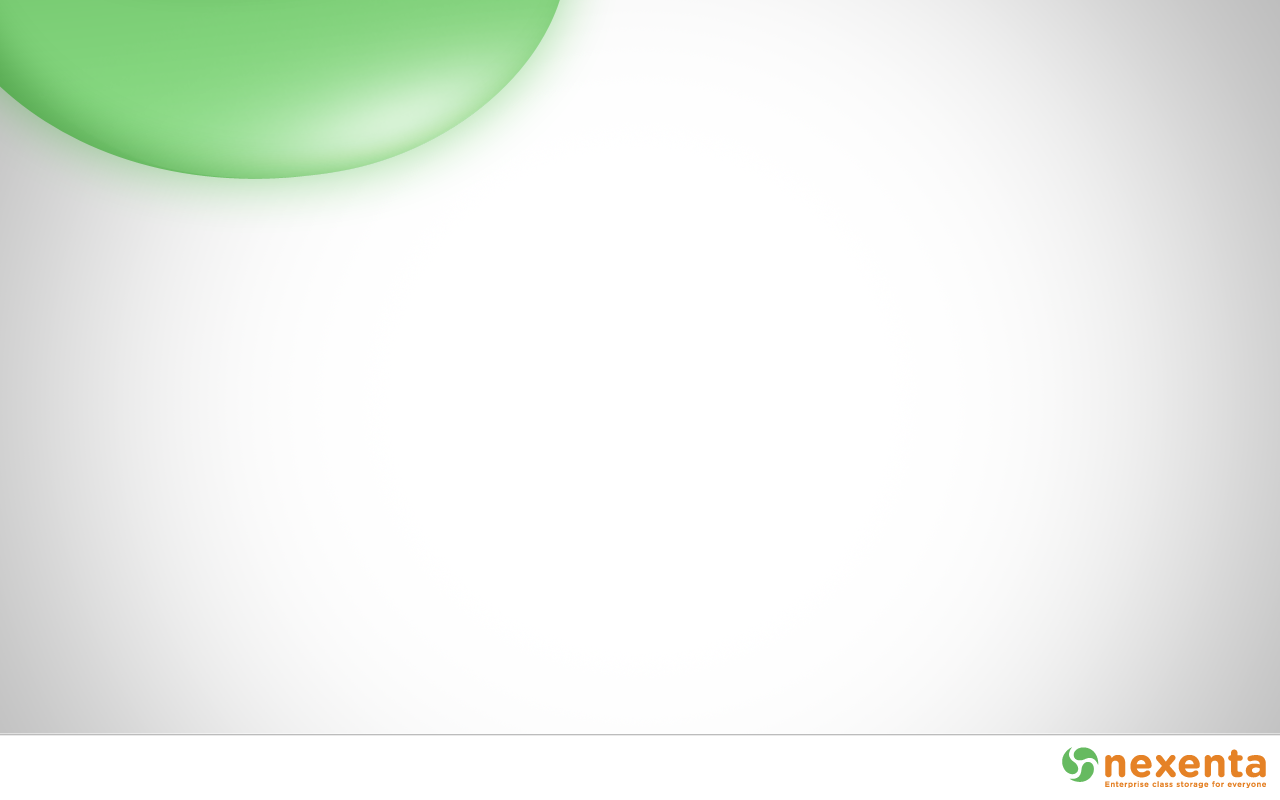 Vmworld 2011 SuperRack
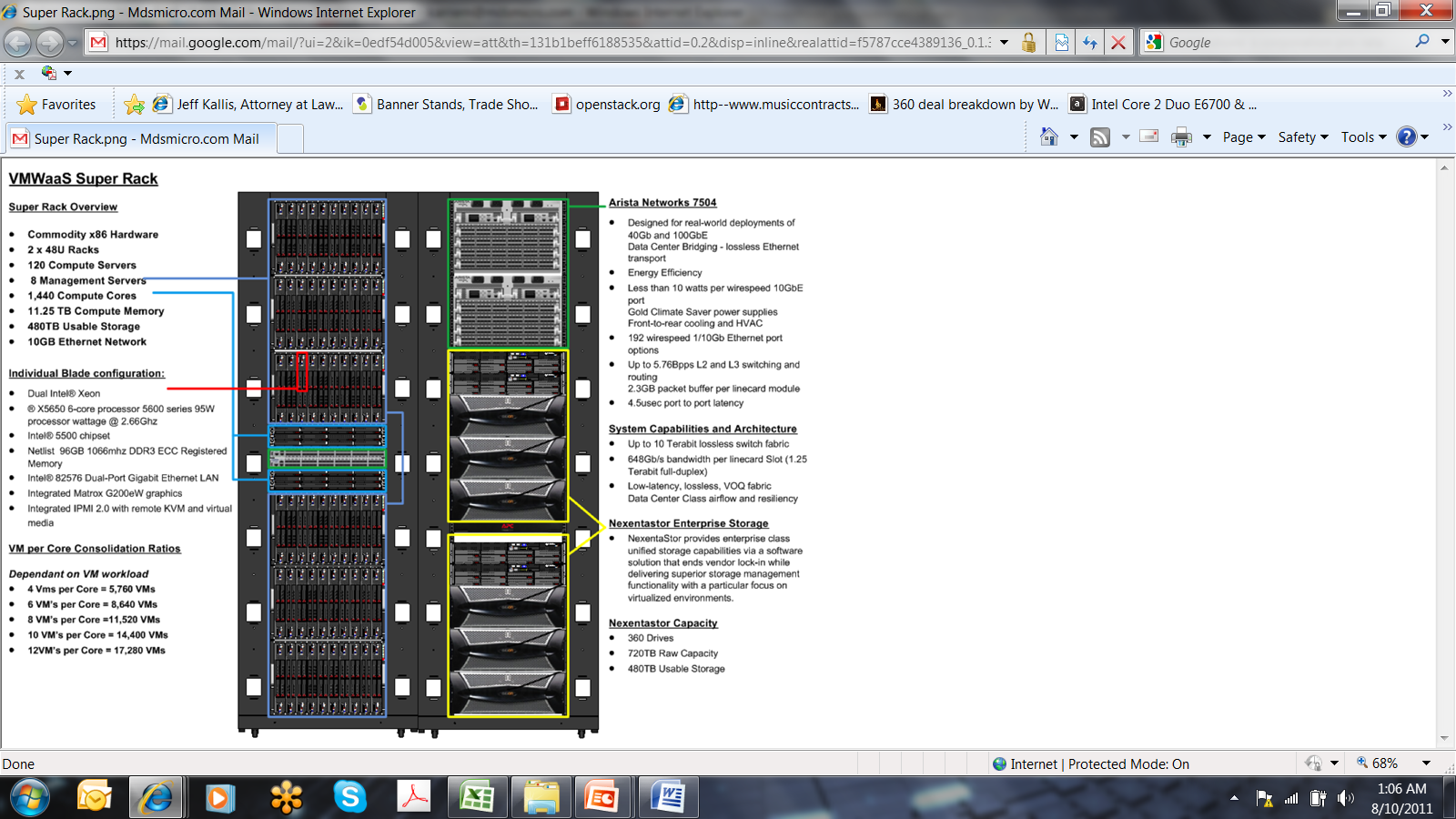 43
43
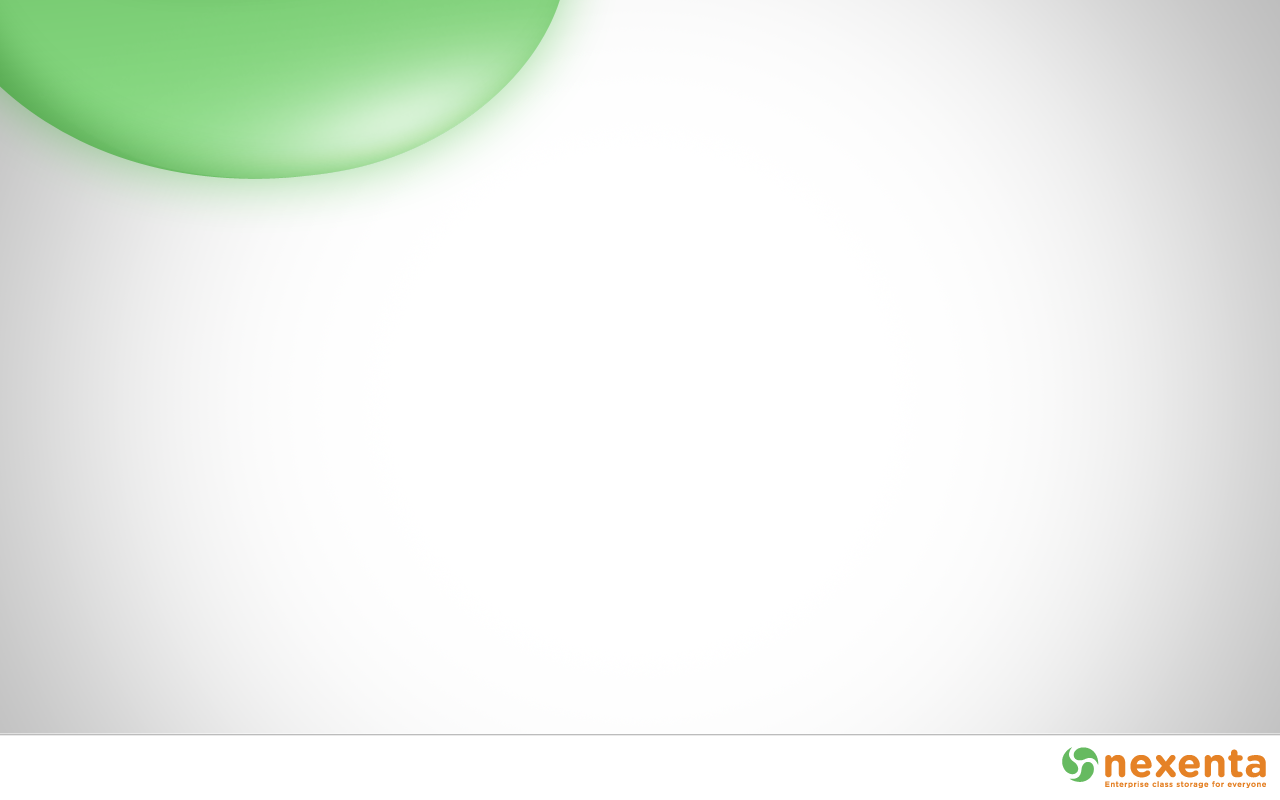 Storage Module
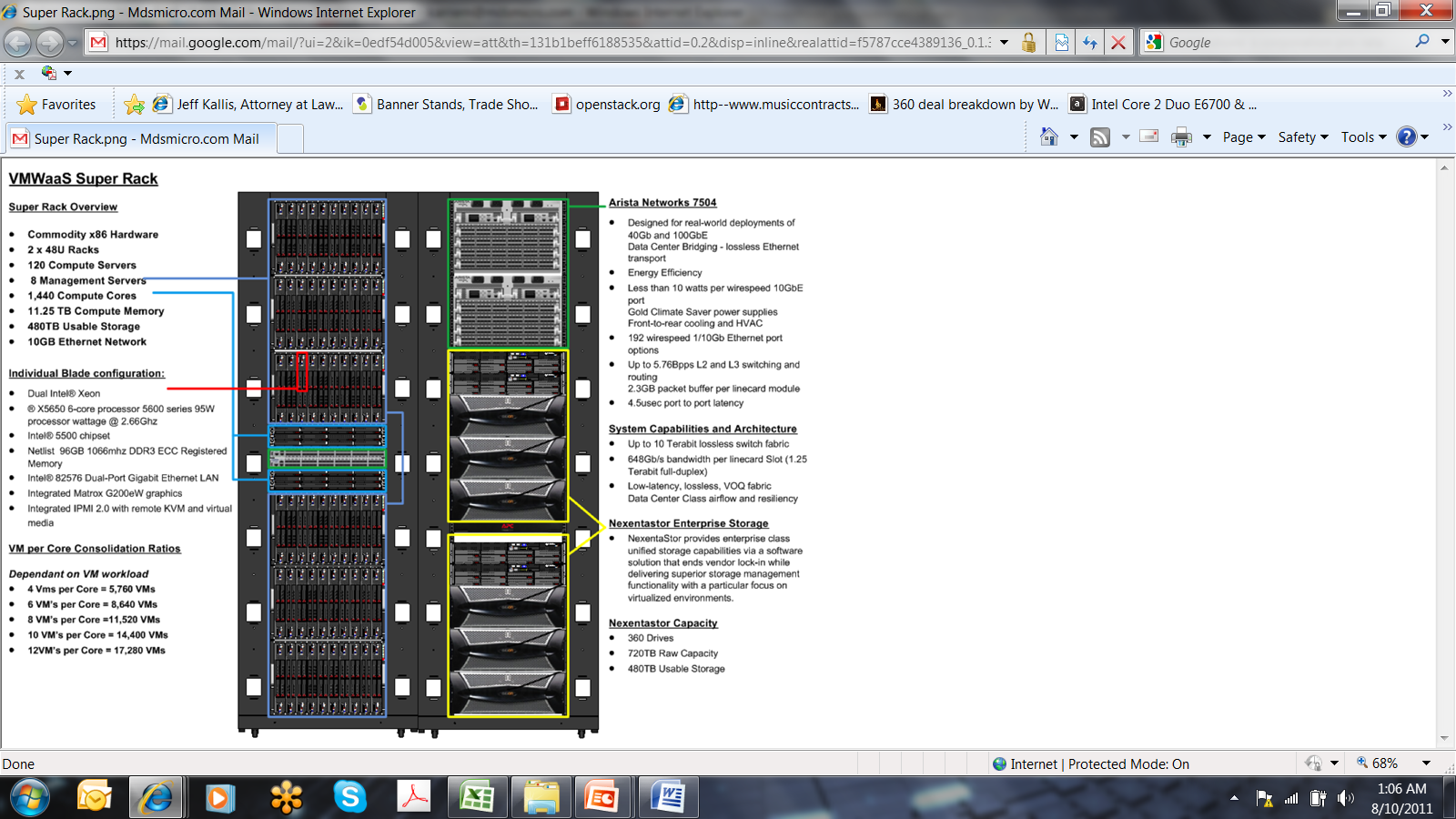 HA Cluster- 360 HDD- 720 TB capacity- 480 TB capacity usable- 90 HDD per active  node  (180 per Cluster, 240 TB usable)
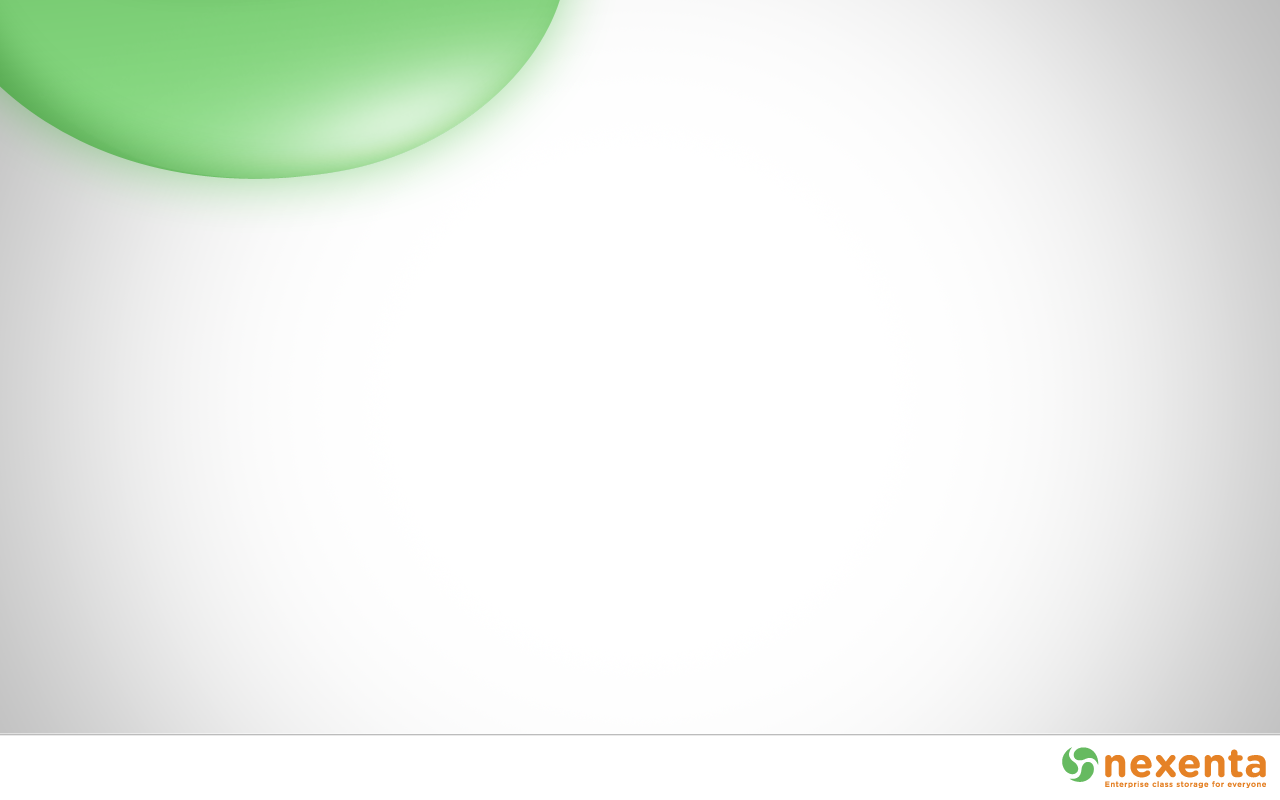 Our competitors
2x FAS 3270 Systems
144 x 15K drives
4 PAM cards per system

MSRP $ 1.4 M
Average sales price $ 700K
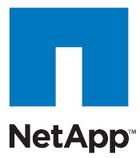 2x EMC VNX 7500 Systems
3x File Blades per VNX
1 VNX with only SSD ( 96 SSD’s in total)
1 VNX 140+ 15K HDD FAST Cache, FAST VP SSD Tier

HDD VNX - $ 1M+ Dollars
SSD VNX - $ 1.6 M Dollars
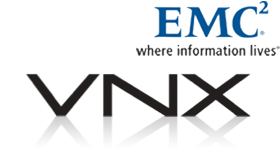 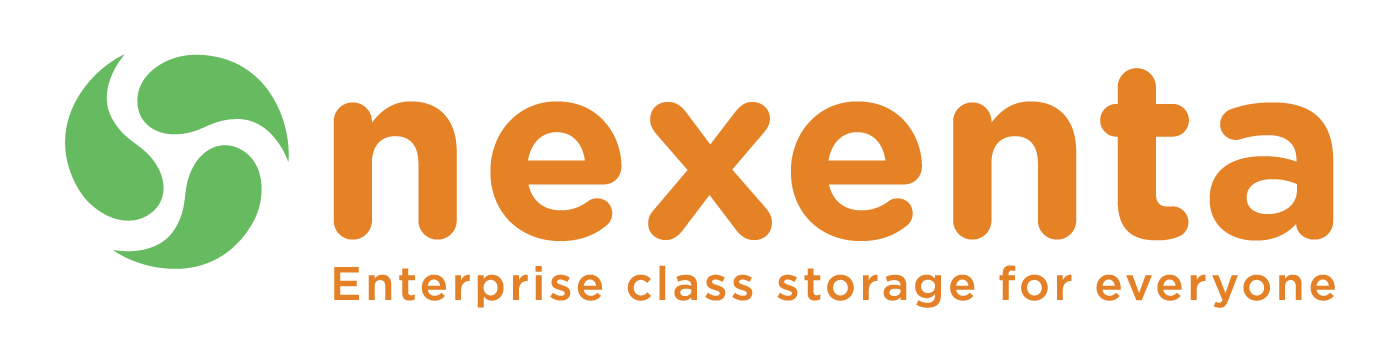 Nexenta Systems Inc. CONFIDENTIAL
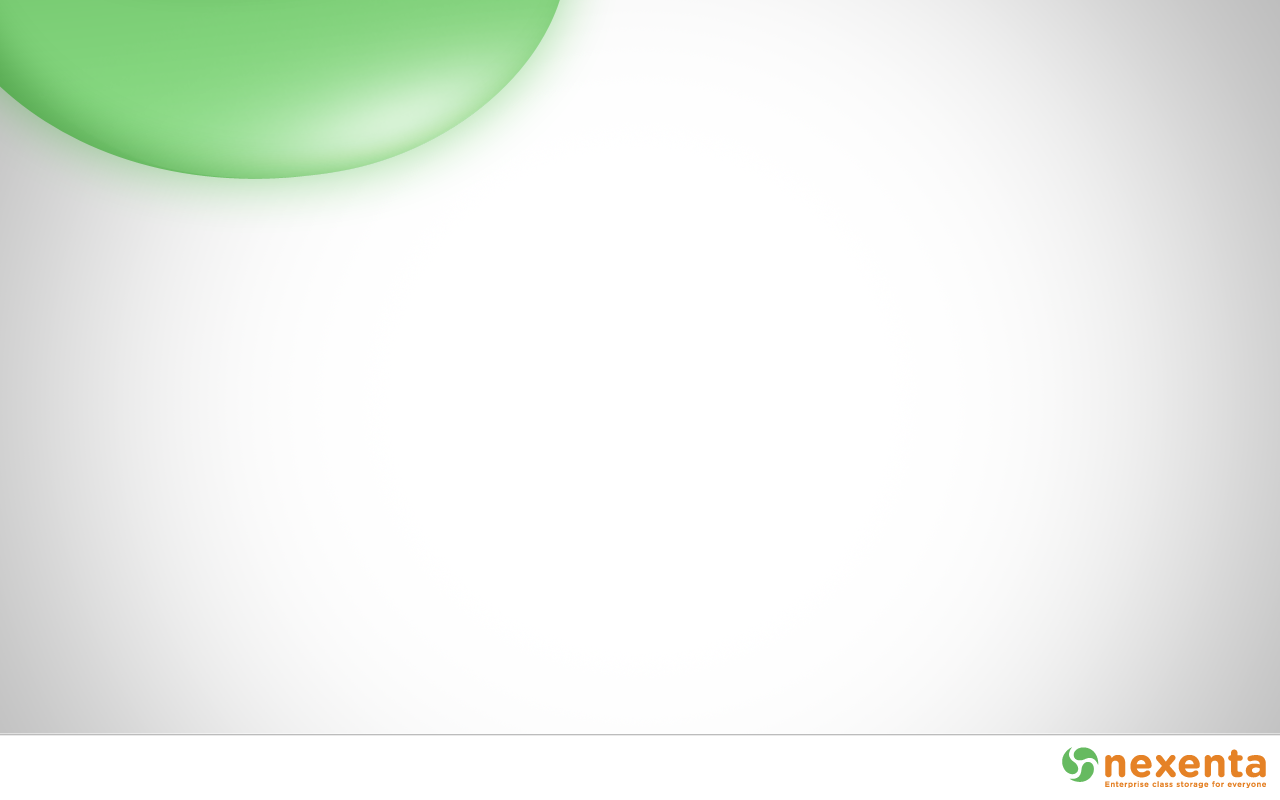 Our results
Ran 4 of the 8 Workloads for the duration of VMworld
During the first session NetApp are offline – We took their workload as extra
7.9 Billion NFS ops served from 4  Controllers during the labs
38,590 NFS 16K NFS ops/sec on a single controller
Peak controller load 154K NFS ops/sec at  4K sub 1 ms latency
Average Latency –  Read 2.19 ms 	Write 2.13 ms
Highest Bandwidth on a Single Controller (Average I/O 16k)
1,305 MB/sec Total- 928 MB/Sec Reads -  376 MB/Sec Writes
Less than 2 ms latency
RAM failure in a head triggers HA failover 
HA works faultlessly and Controller 3  runs the workload of 2 controllers for 6 hours seemlessly.
Cost $ 325,000
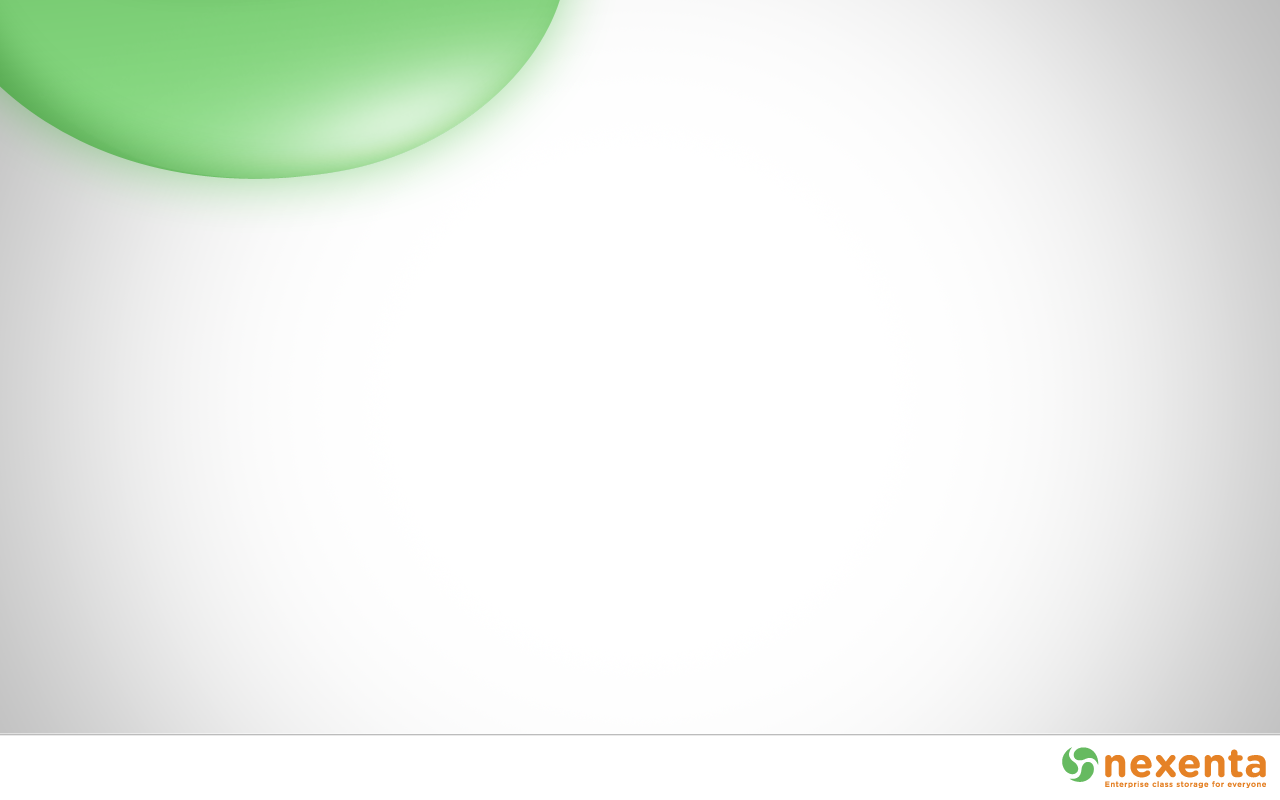 SSD Appliance
ISCSI WRITE 4K sustained			253,469 IOPS

ISCSI READ 4K  sustained			200,300 IOPS

70 / 30 Read Write workload sustained		215,915 IOPS

Sustained Bandwidth to appliances			2.8GB /sec

Sustained Latency			              < 2ms
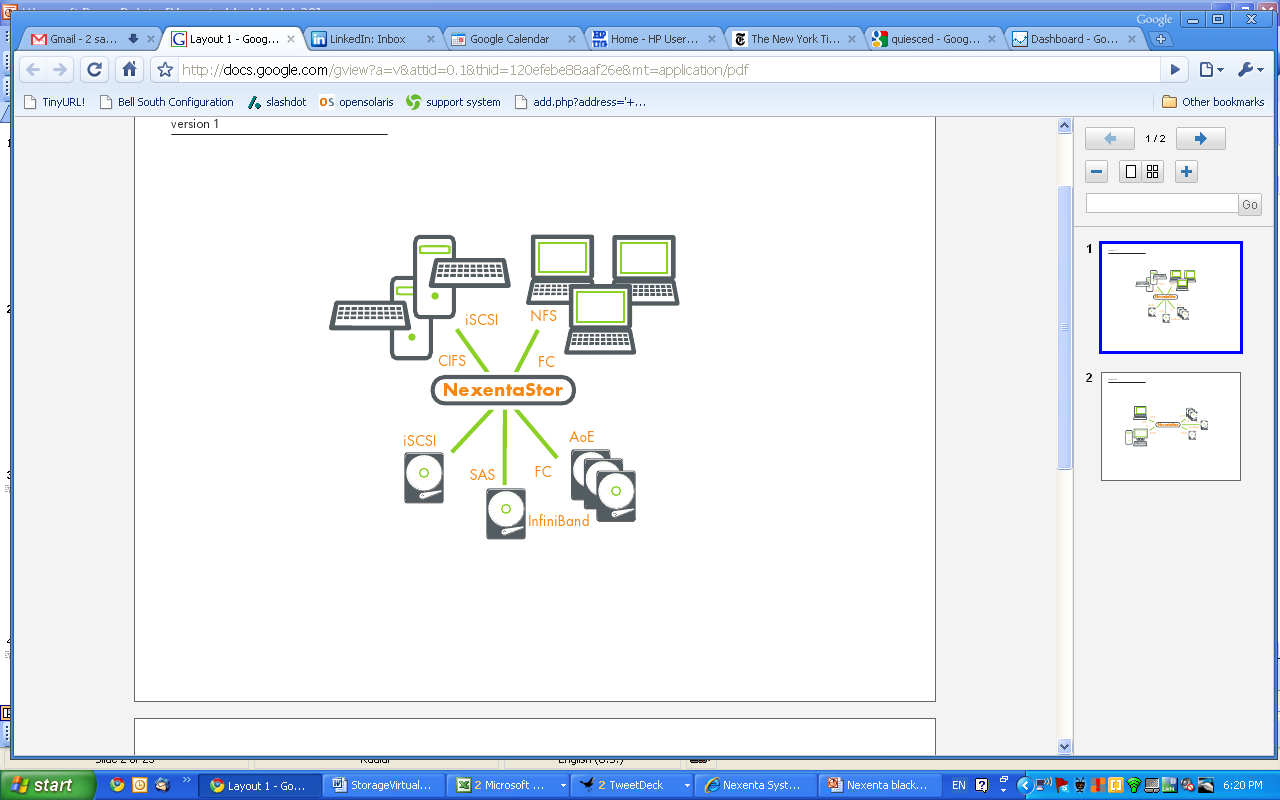 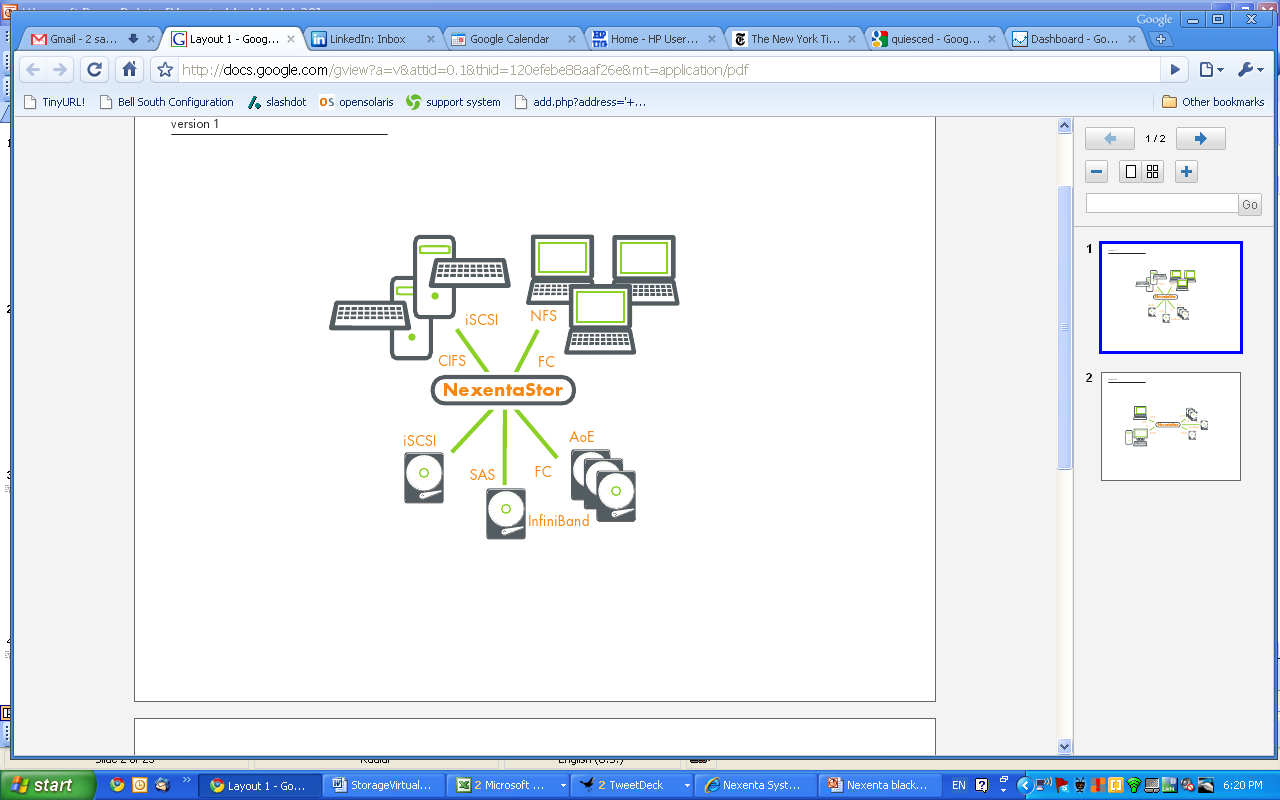 NFS
iSCSI
AoE
iSCSI
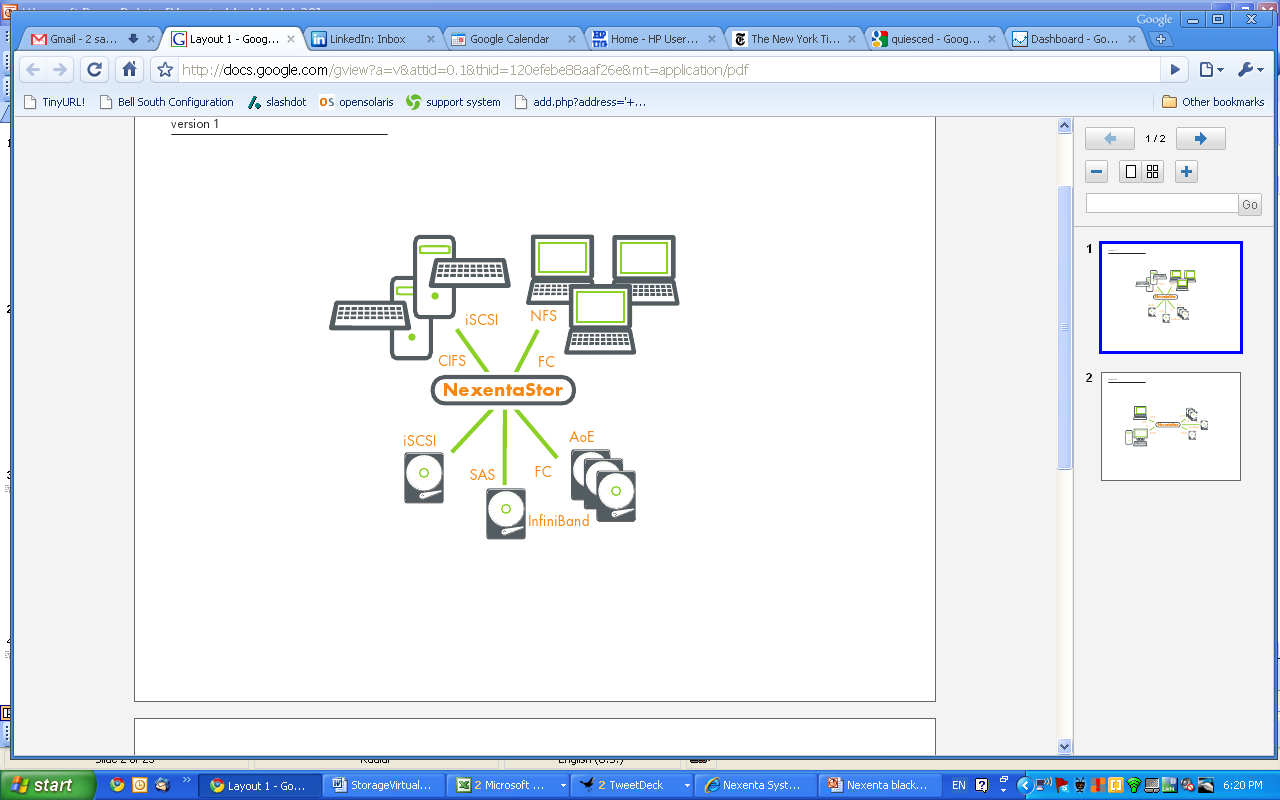 CIFS
SAS
FC
FC
InfiniBand
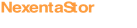 Nexenta Positioning
Unified storage SAN and NAS
NFS is our strength (NetApp)
iSCSI  VAAI certified
FC, Infiniband (PS only), AoE
Optimized for Cloud
No limitation: Volume size, number of files, number of Snapshots, number of directories
Largest Nexenta Cloud Installation 55 PB
“Scale out” – we love JBODs
Optimized for VDI
Latency < 2 ms
Scale up – just add RAM or SSDs
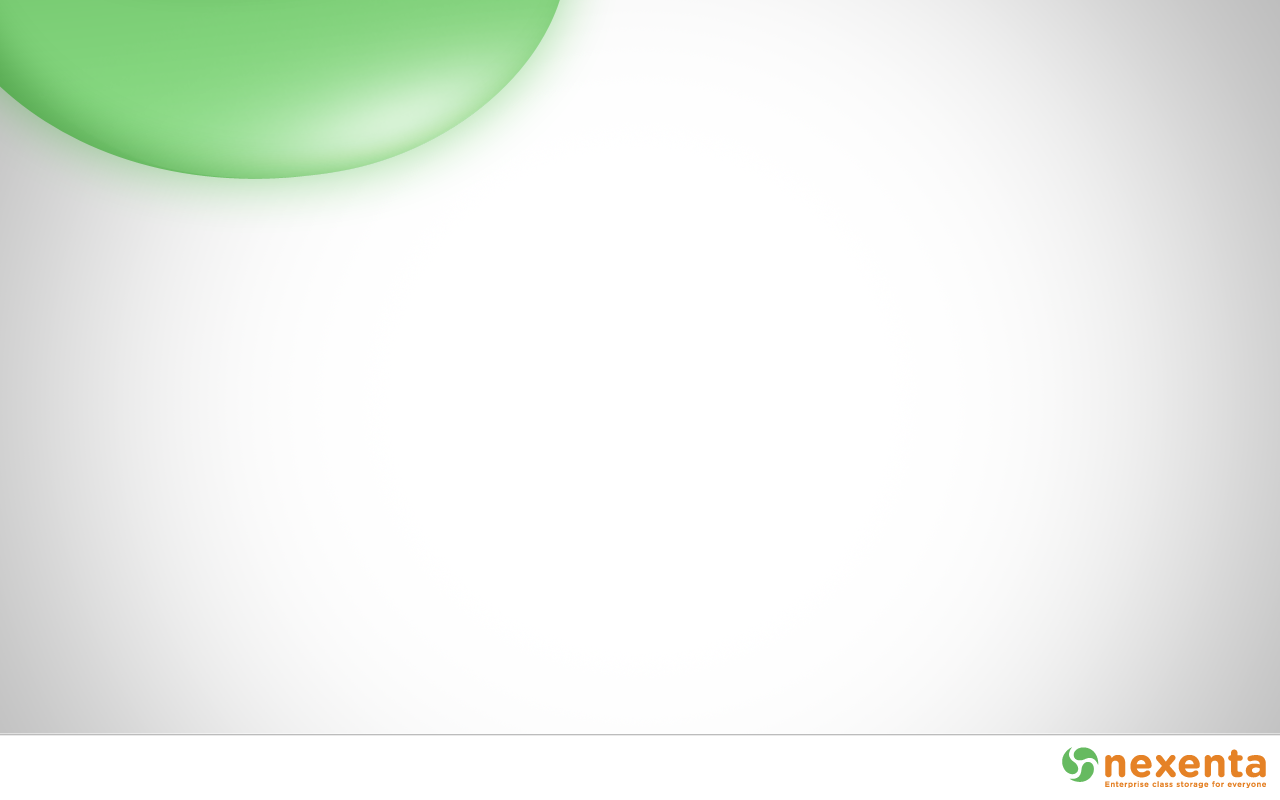 NFS is growing
Storage for VMware:  2008
Storage for VMware:  2010
[Speaker Notes: Adds up to more than 100% because customers DO use more than 1.]
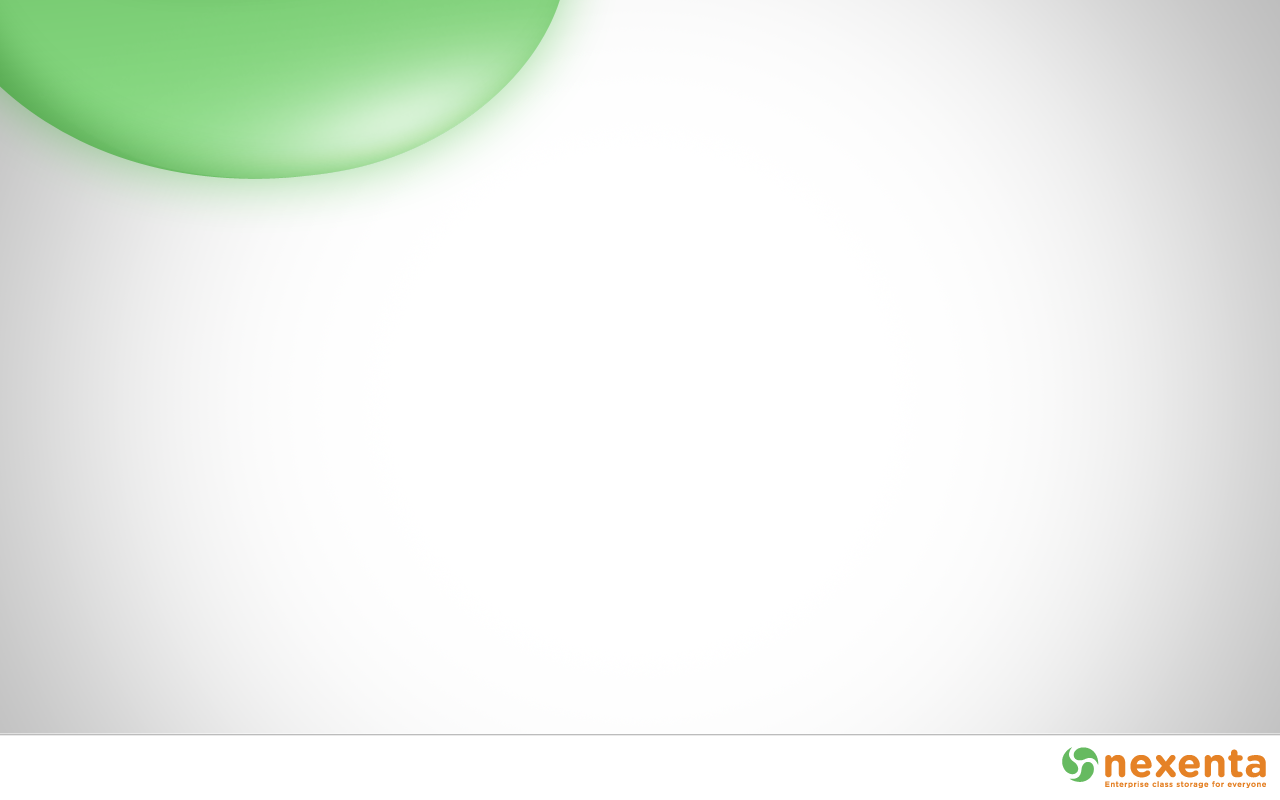 NexentaStor Differentation
Unified storage SAN and NAS
100% Daten Integrity
No “Silent Data Corruption”
Self-healing
Hybrid Storage Pools
Unique capacity and perfomance scaling
Add CPU and SSD to achieve speed not just more spindles
RAIDZ
Fast rebuild of large data
No need for expensive NVRAM
No need for expensive RAID Controller + Battery Backup
No legacy design limits
Unlimited volumes, files, snapshots, directories
Customized building blocks
THANKS!
Nexenta Licensing
Pro TB
8TB, 16 TB, 32 TB, 64 TB, etc
Incl. 1 year support 
Support
Silver, Gold and Platinum
24 x 7, follow the sun
HA Cluster only Gold or Platinum
> 64TB only Gold or Platinum
Plugins
HA Cluster, VMDC, FC-Target, NameSpace Cluster
Professional Services
Software not tight to HW!!!